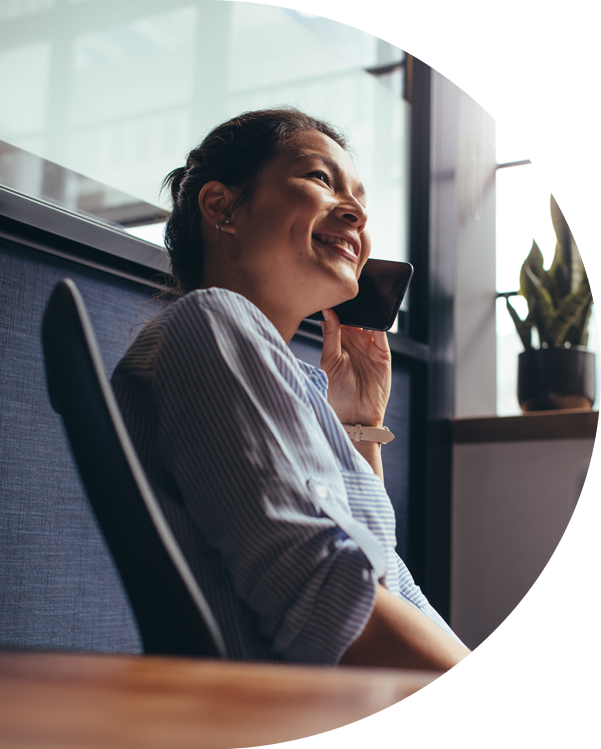 Why Partner with Cisco for Small Business?
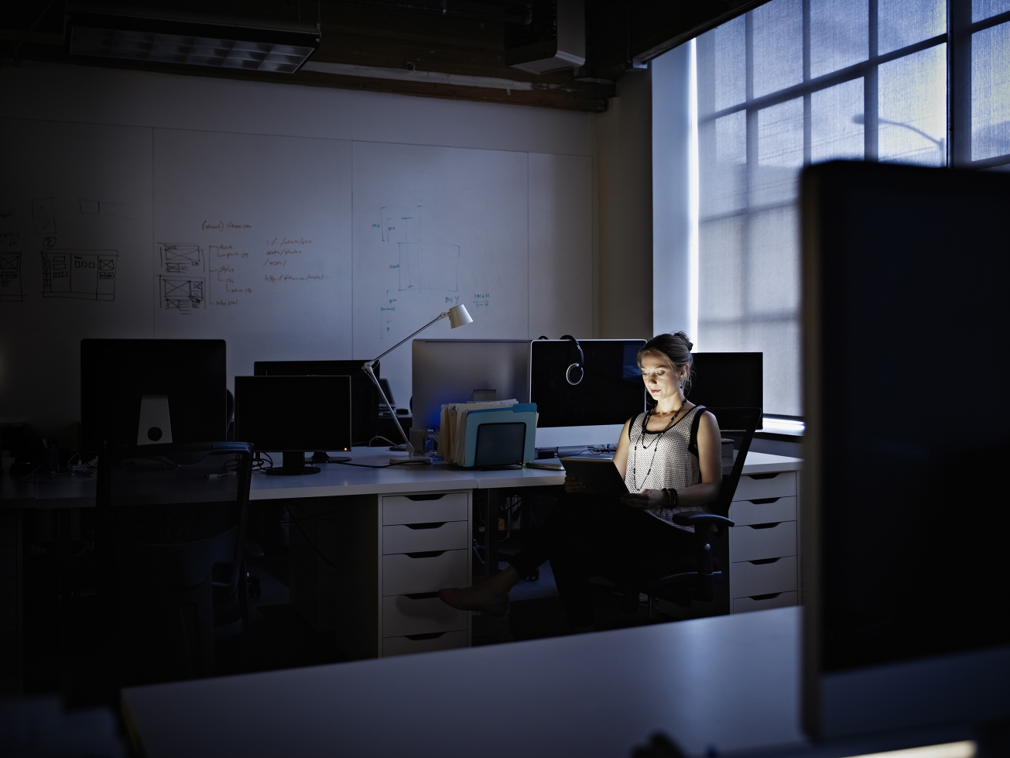 [Speaker Notes: Why Cisco for Small Business?]
The Small Business Market is Exploding
Small business is anything but small. 
Small businesses generate half of global GDP and employ two-thirds of the global workforce.1
Small businesses already account for 44% of all IT spending 1 — and as a segment, they’re growing faster than enterprise.
$1
2/3
90%
1/2
Trillion
Employ 2/3 of the global workforce
of all businesses worldwide
Create 1/2 the
world’s GDP
SB IT spend by 2028
(SOURCE: SMB Global Overview – TechAisle – Jan 2018)
Capture your share of the fastest growing Cisco business.
1 Source: World Trade Organization
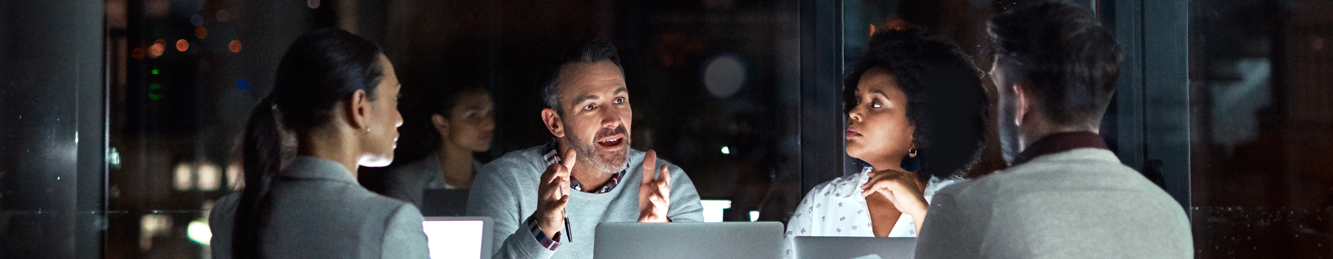 Challenges facing Small Business
IT and Security – SBs need to:
Protect users, data, and devices from increasing and evolving cyberthreats
Partner with a Trusted IT Advisor to solve business challenges
Capture more value from IT data
Business Growth – SBs are exploring:
Reduce TCO by shifting Capex to OpEx
Technologies that enhance productivity
Cloud and subscription consumption models
Virtual collaboration solutions
Technology that are easy to deploy & scale
Digital Innovation – SBs require technology that helps them:
Grow revenue
Optimize the customer experience
Differentiate and remain competitive
Attract and retain talent
Enhance collaboration
Cisco offers Small Business customers a comprehensive range of solutions to help them achieve today's goals and solve future problems.
Small Businesses Need a Trusted Partner
Today’s customers need a trusted advisor to help them create added value from the technologies they use to run their business. Cisco is here to help you successfully guide customers to the solutions that work best for their businesses.
83%
86%
89%
of SMBs “strongly agree” that technology is changing their industry.2
of small businesses have no IT staff to lead them through that change. 3
of SMB leaders value trust above all else in their relationship with vendors. 4
2. SMB Group, November 2018. 3. Salesforce, November 2016. 4. Small and Medium Business Trends Report, SalesForce Research.
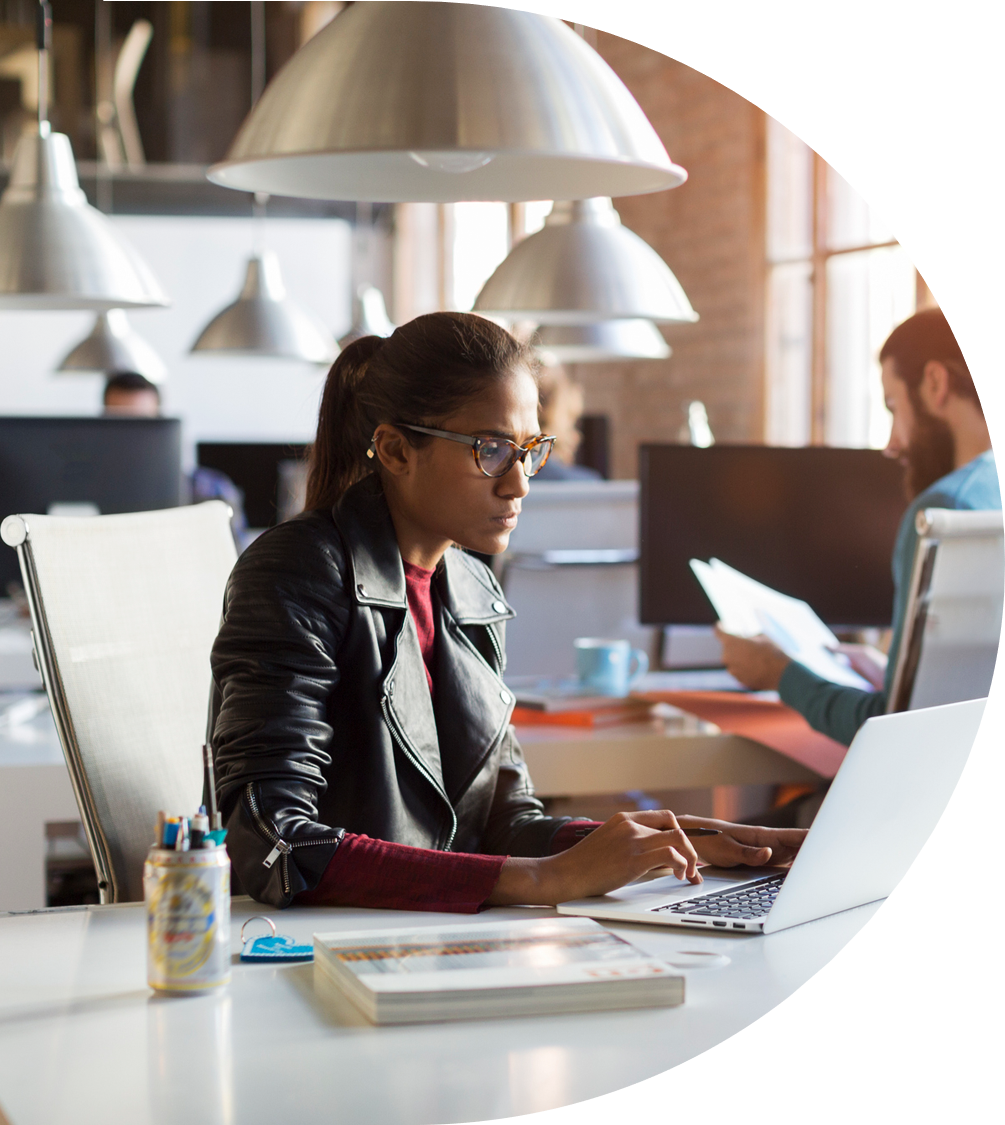 Why Cisco?
Cisco is committed to helping you capture your share of this massive opportunity with:
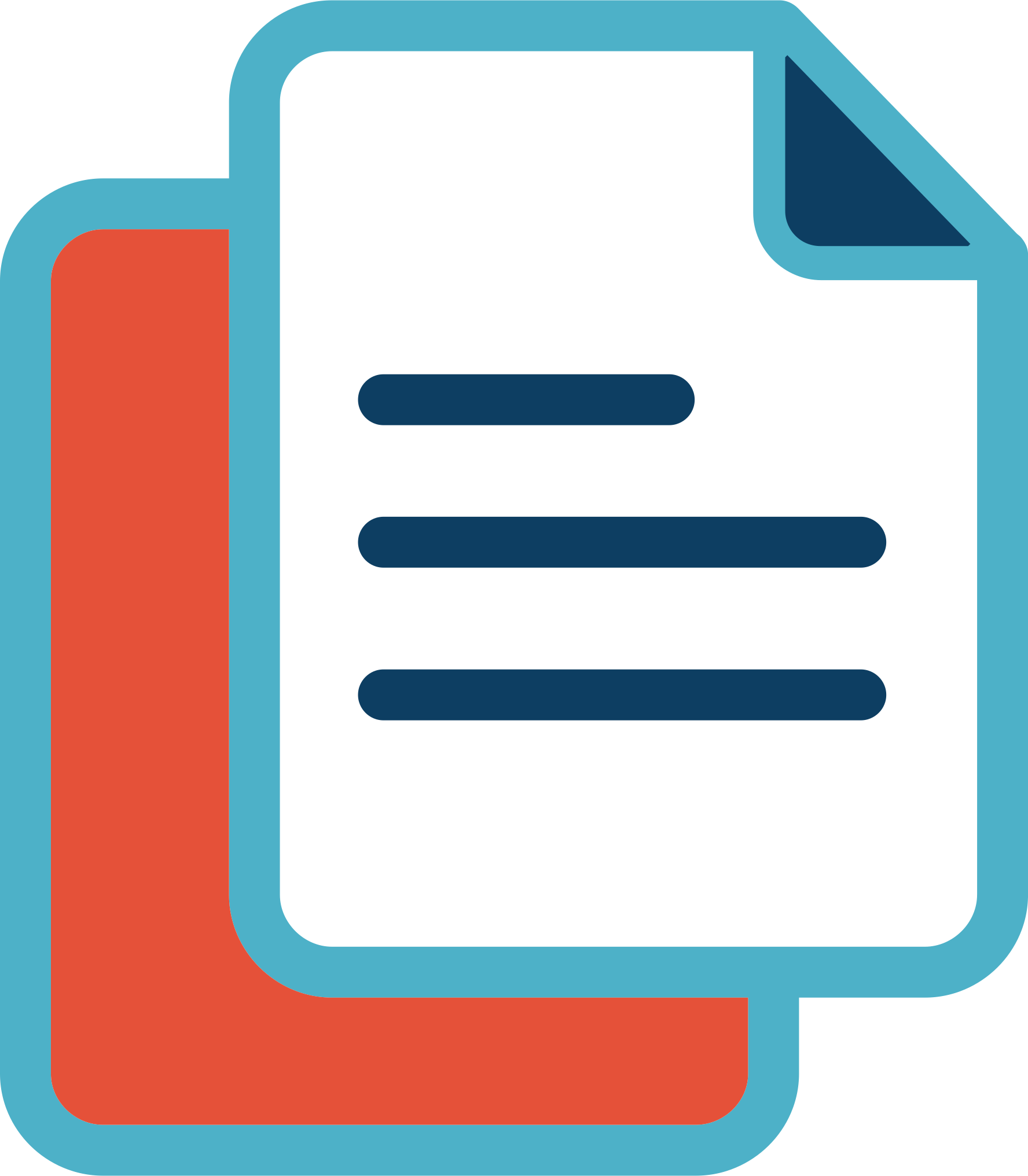 New Cisco Designed Portfolio
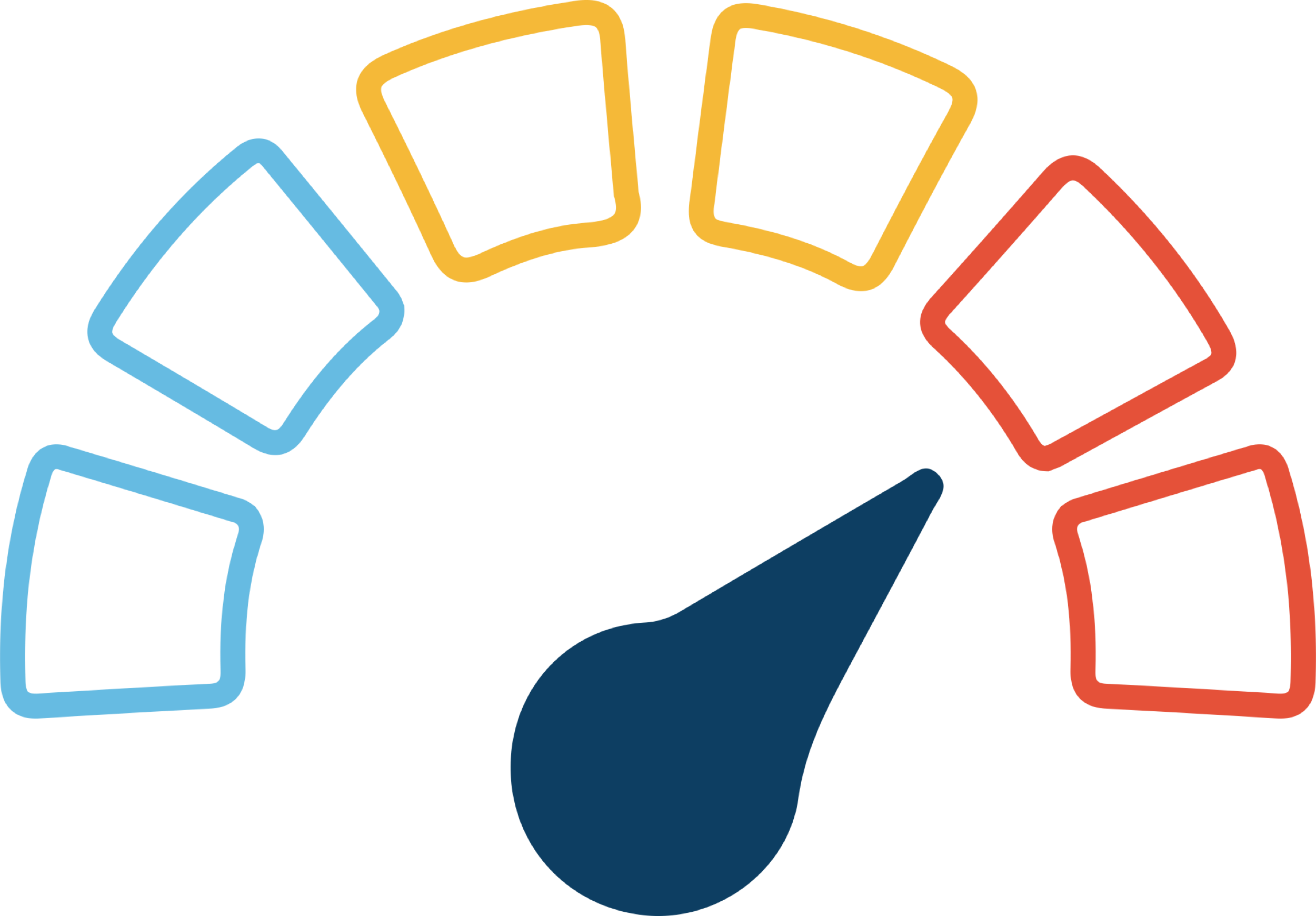 Customer focused demand generation
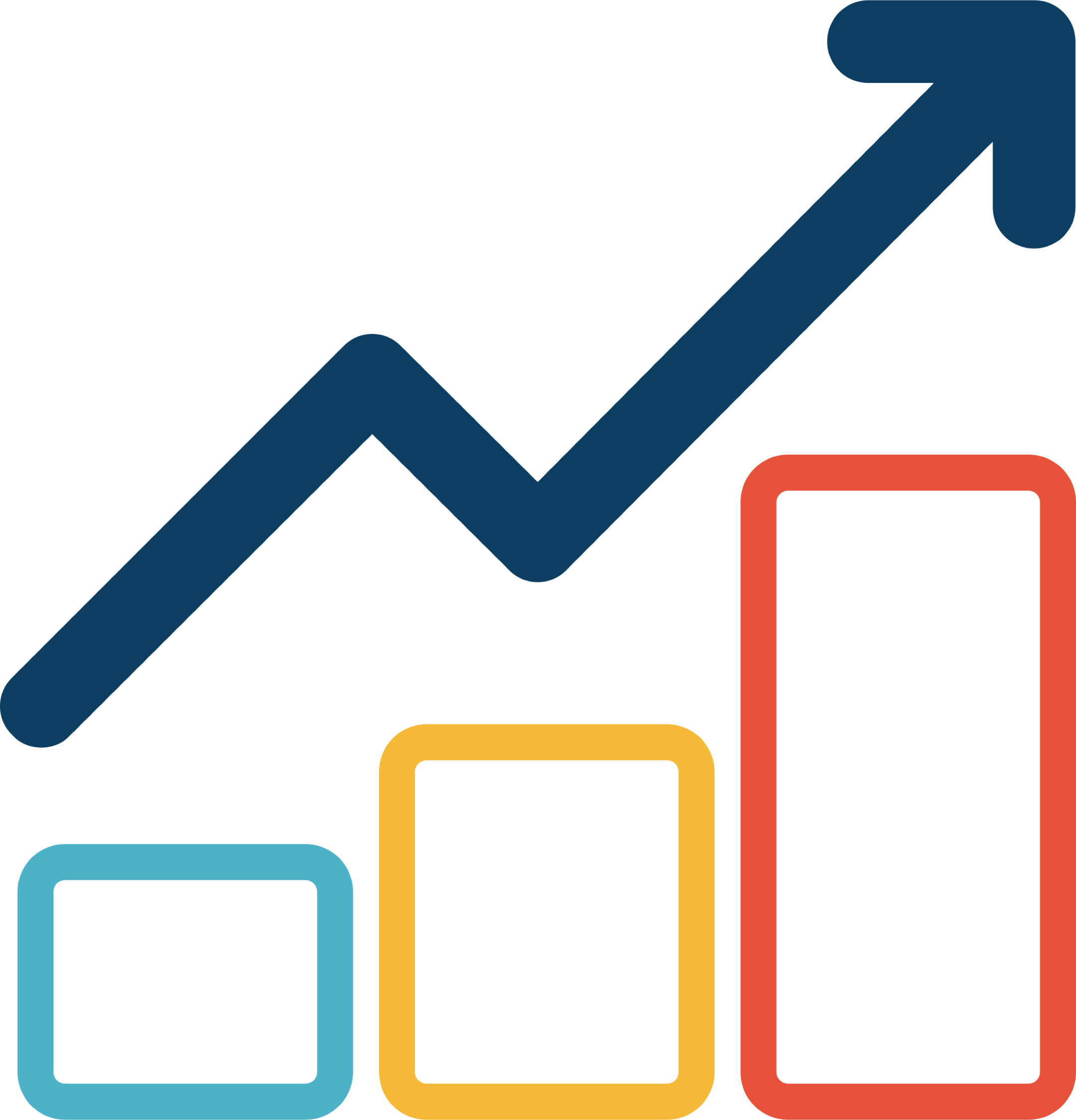 Increased Investment in Partner Programs,
incentives and rewards
Cisco is Committed to Small Business Customer and Partner Success
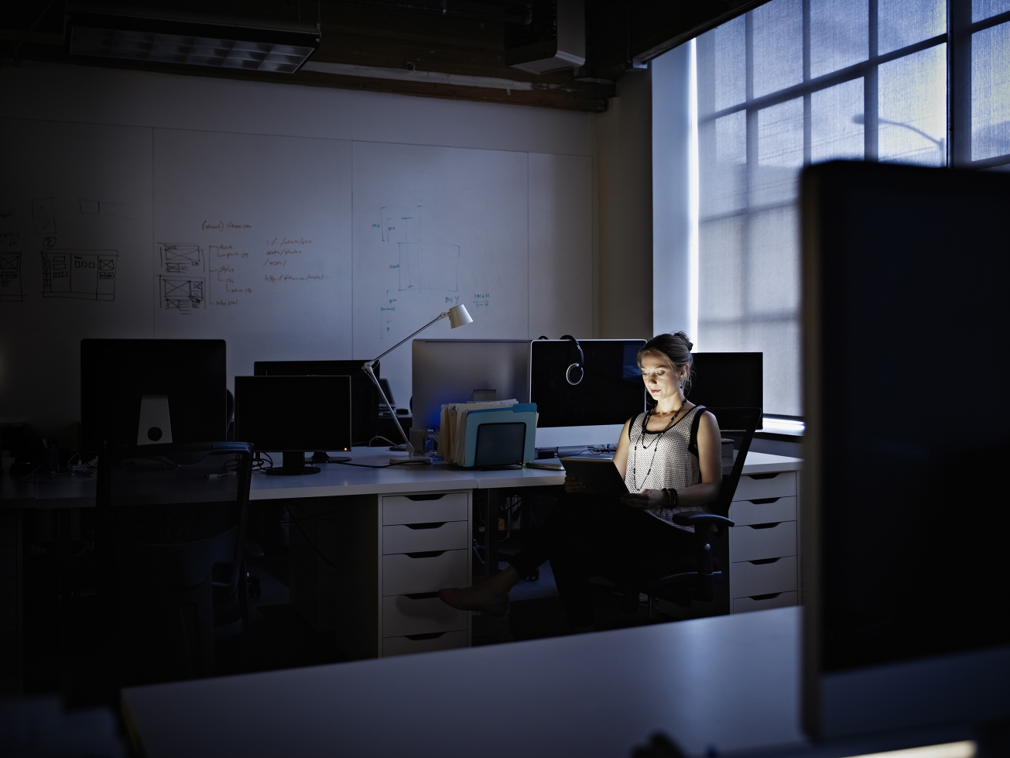 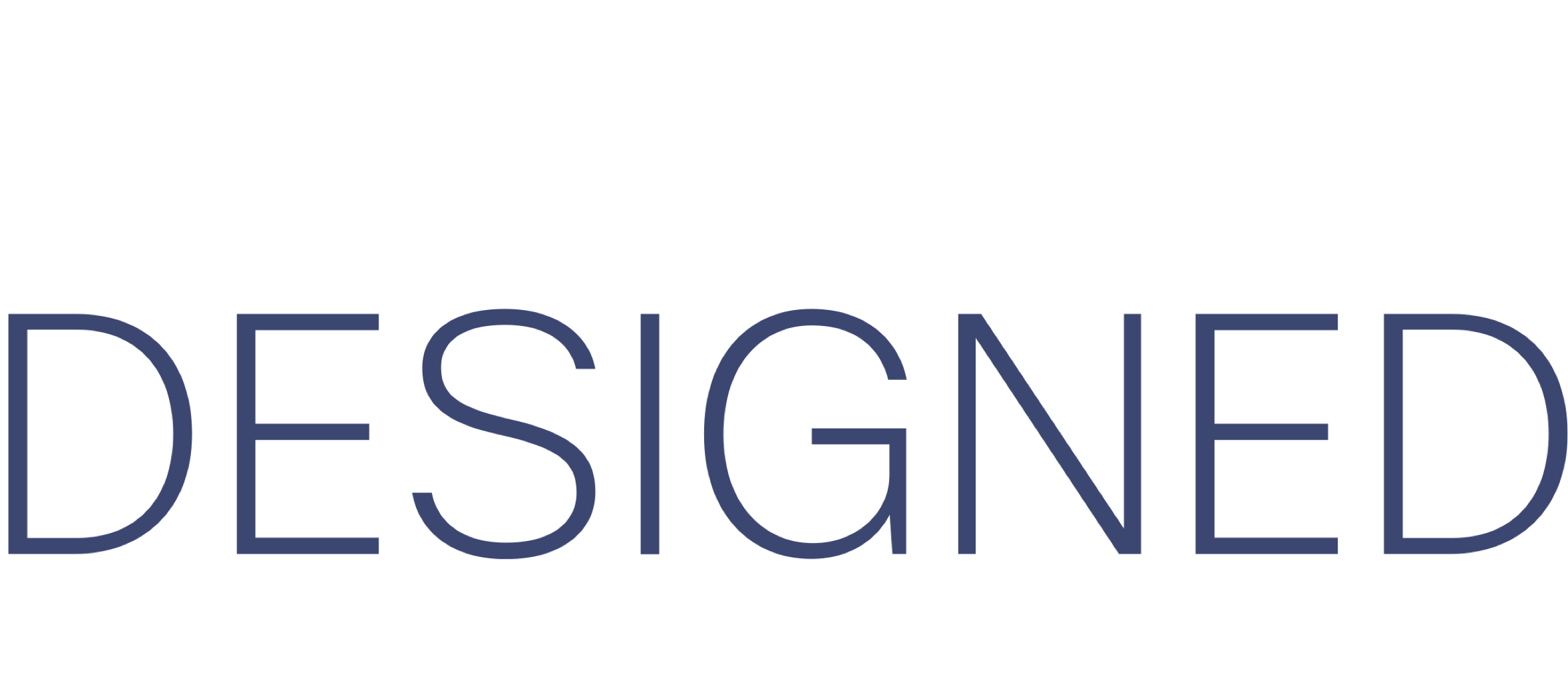 Cisco Designed is the name of the Cisco Small Business Portfolio. This curated portfolio of products is specifically designed for small business to deliver simple, secure and flexible products at the right price for small businesses to thrive. As well as profitable opportunities for you.
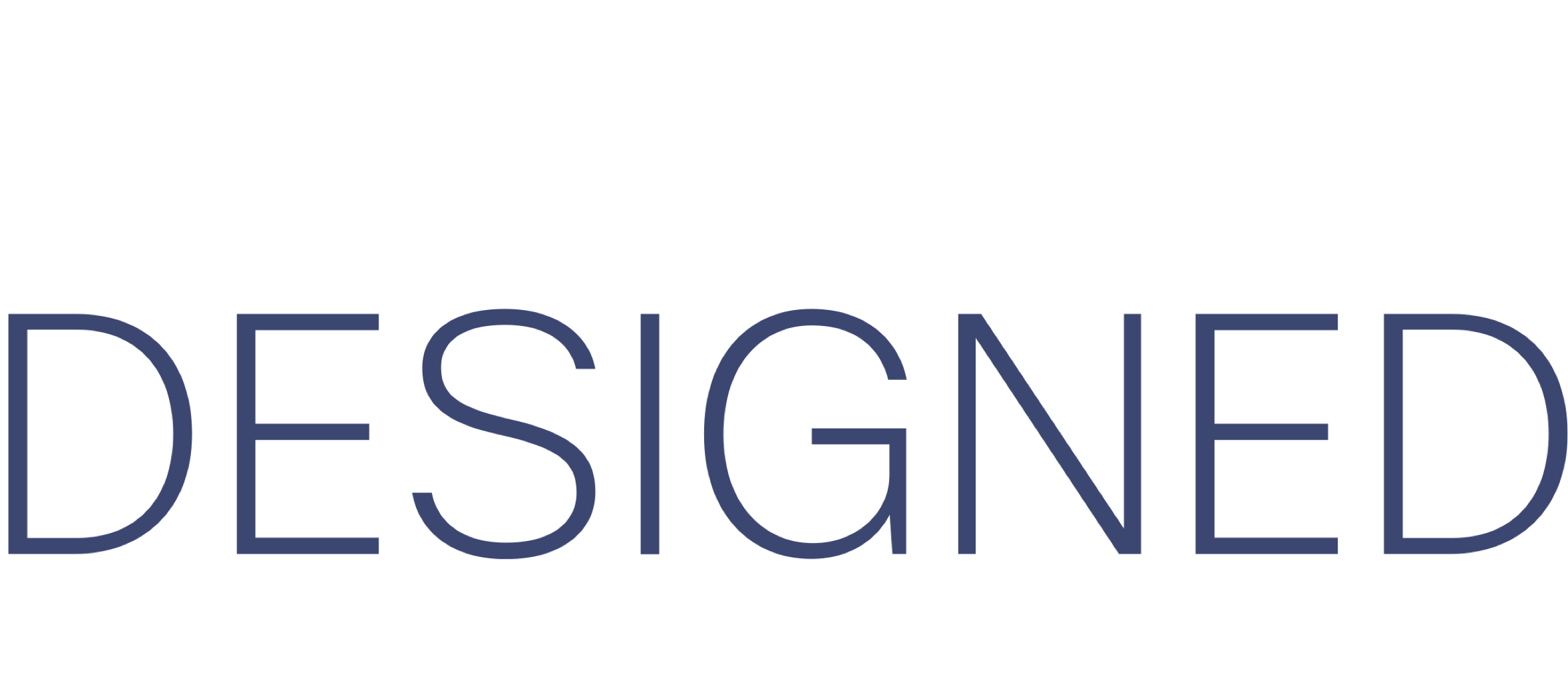 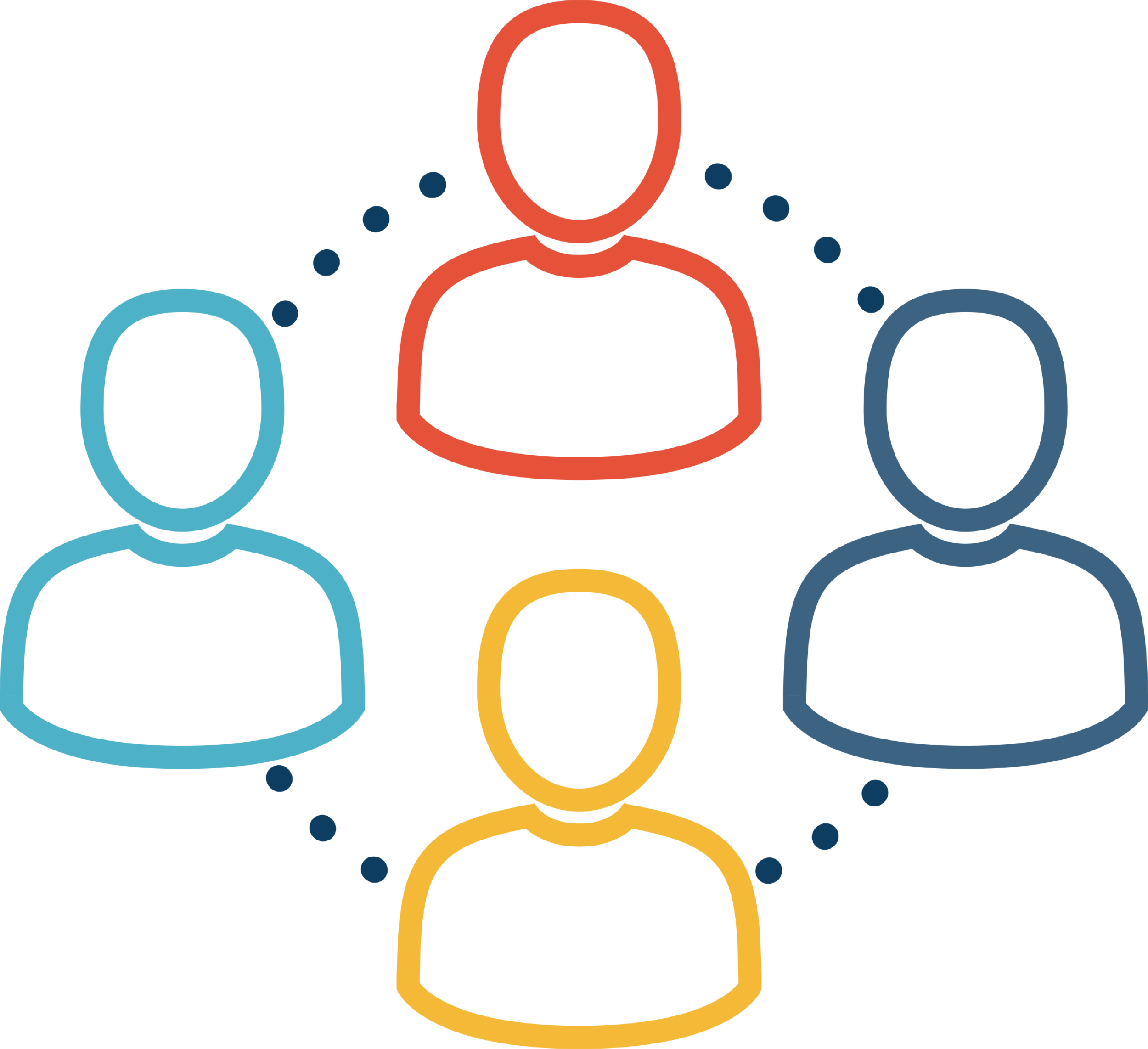 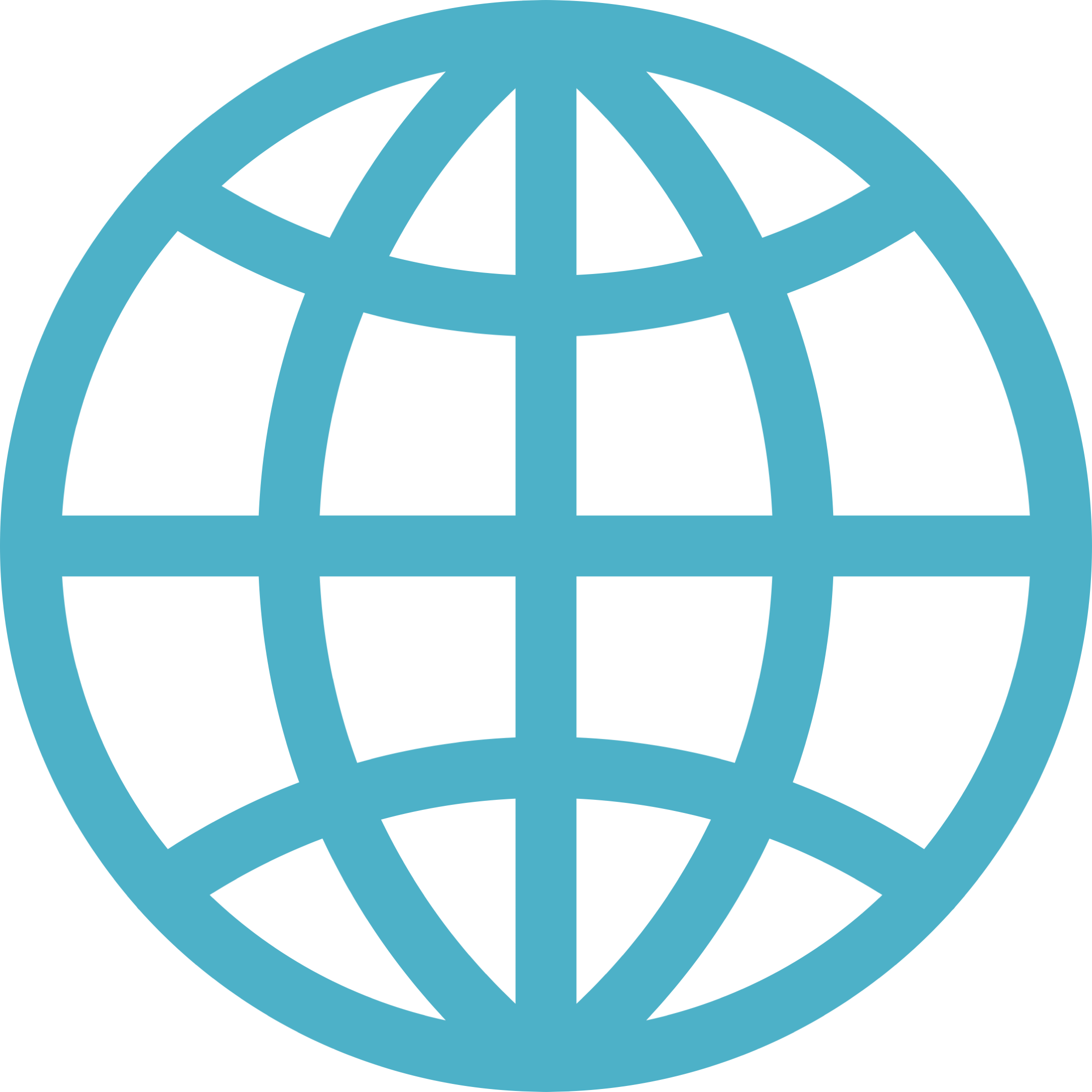 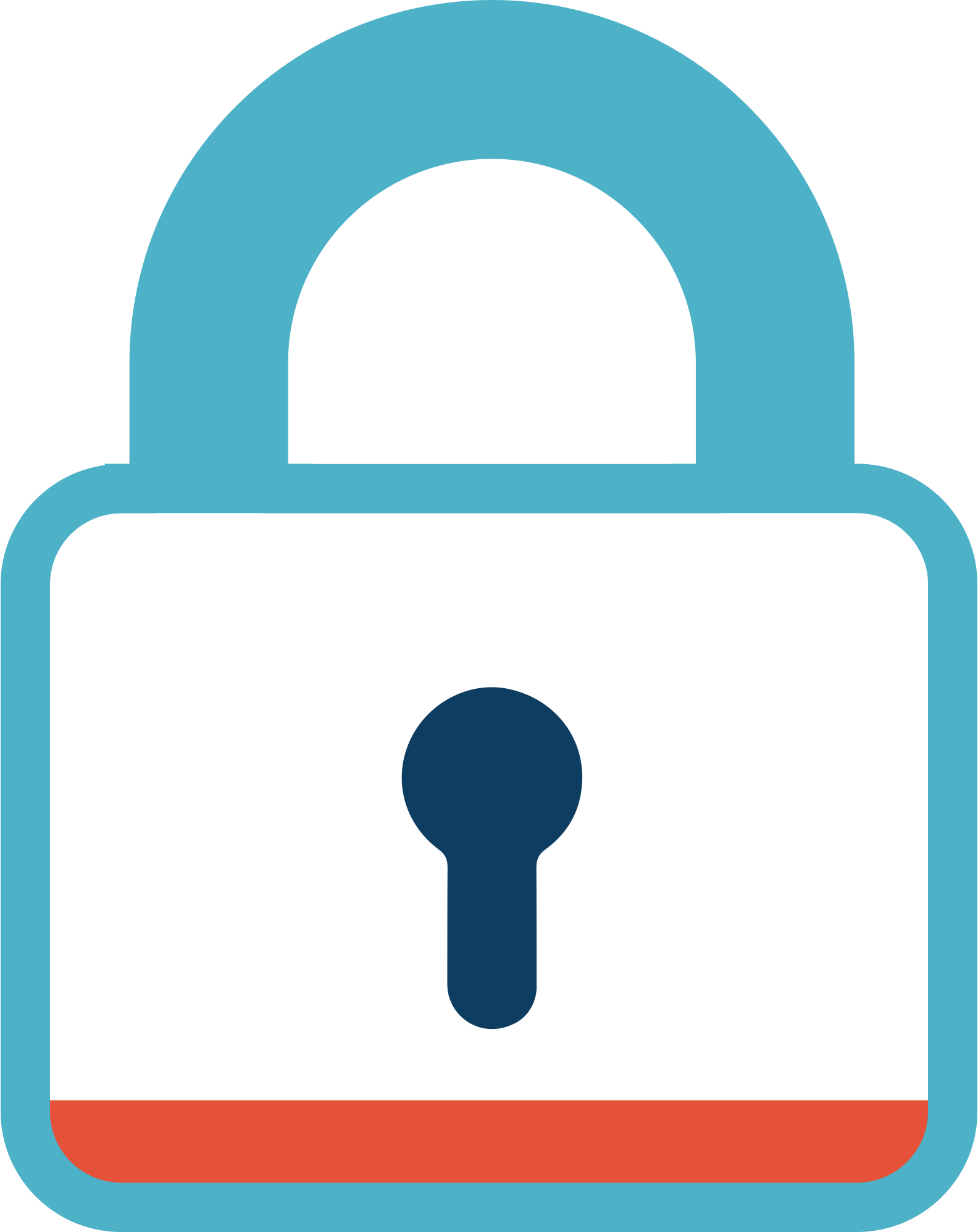 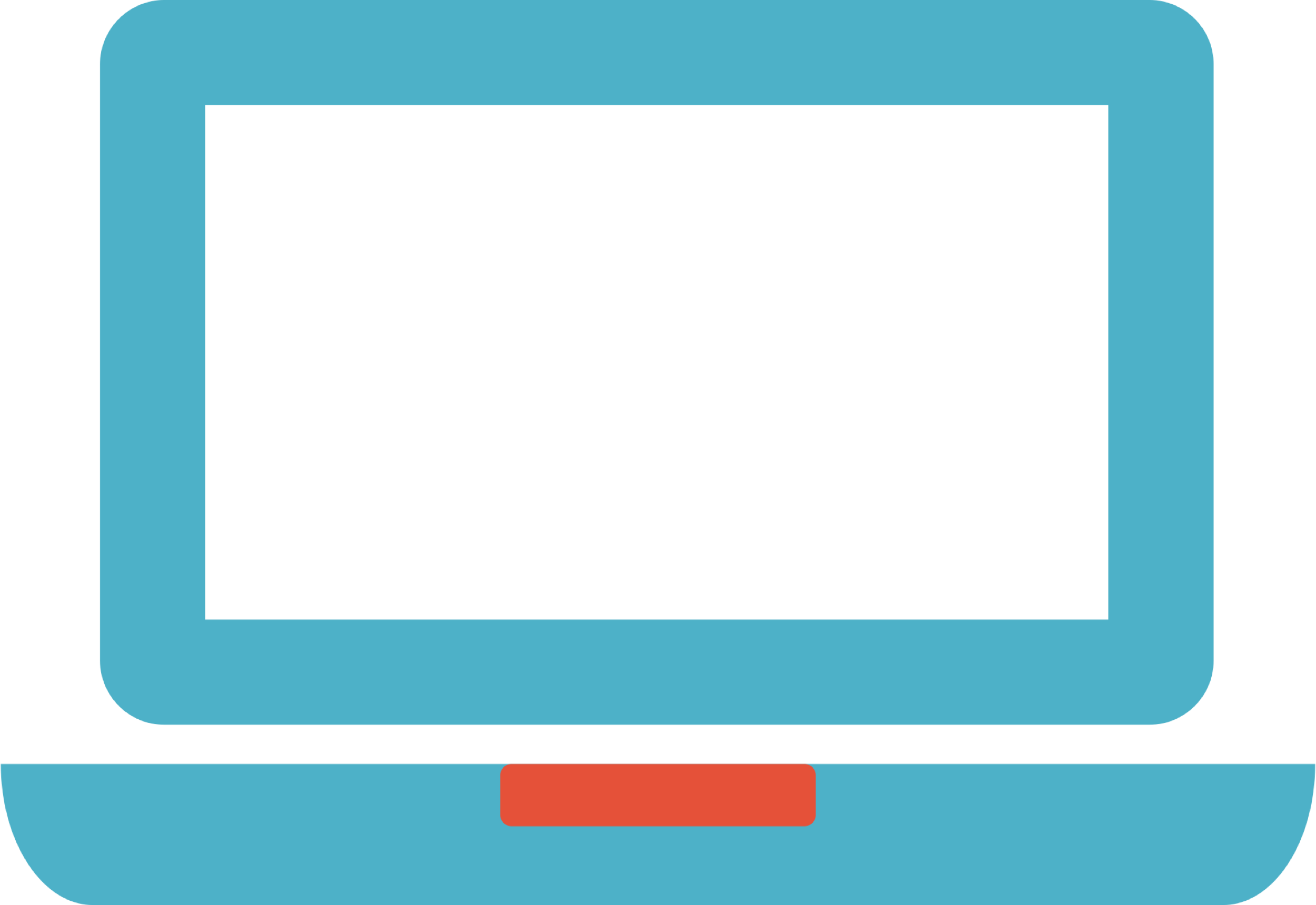 Connect
Meraki MR/MS/MX
Meraki GO
Catalyst 1K Switch
Small Business Switches and Routers
Cisco Business APs
Aironet APs
Compute
Hyperflex Edge
UCS Rack
Intersight
Collaborate
Webex Teams
Webex Meetings
Hand/Headsets
Room Systems
BE4K
WebEx Calling
UCCX WebEx CC
Secure
Duo
Umbrella
AnyConnect
ASA/Firepower
Advanced Malware Protection (AMP
Products and Services Designed and Curated for Small Businesses
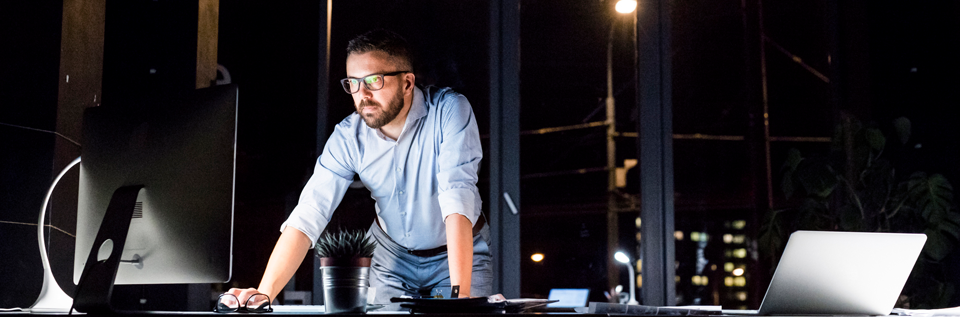 What’s new?
New additions to the portfolio include Cisco Business Wireless Access Points, a new Meraki Go full stack and the new Catalyst 1K switch, an affordable entry point to the world-class Catalyst range of switches for small business.
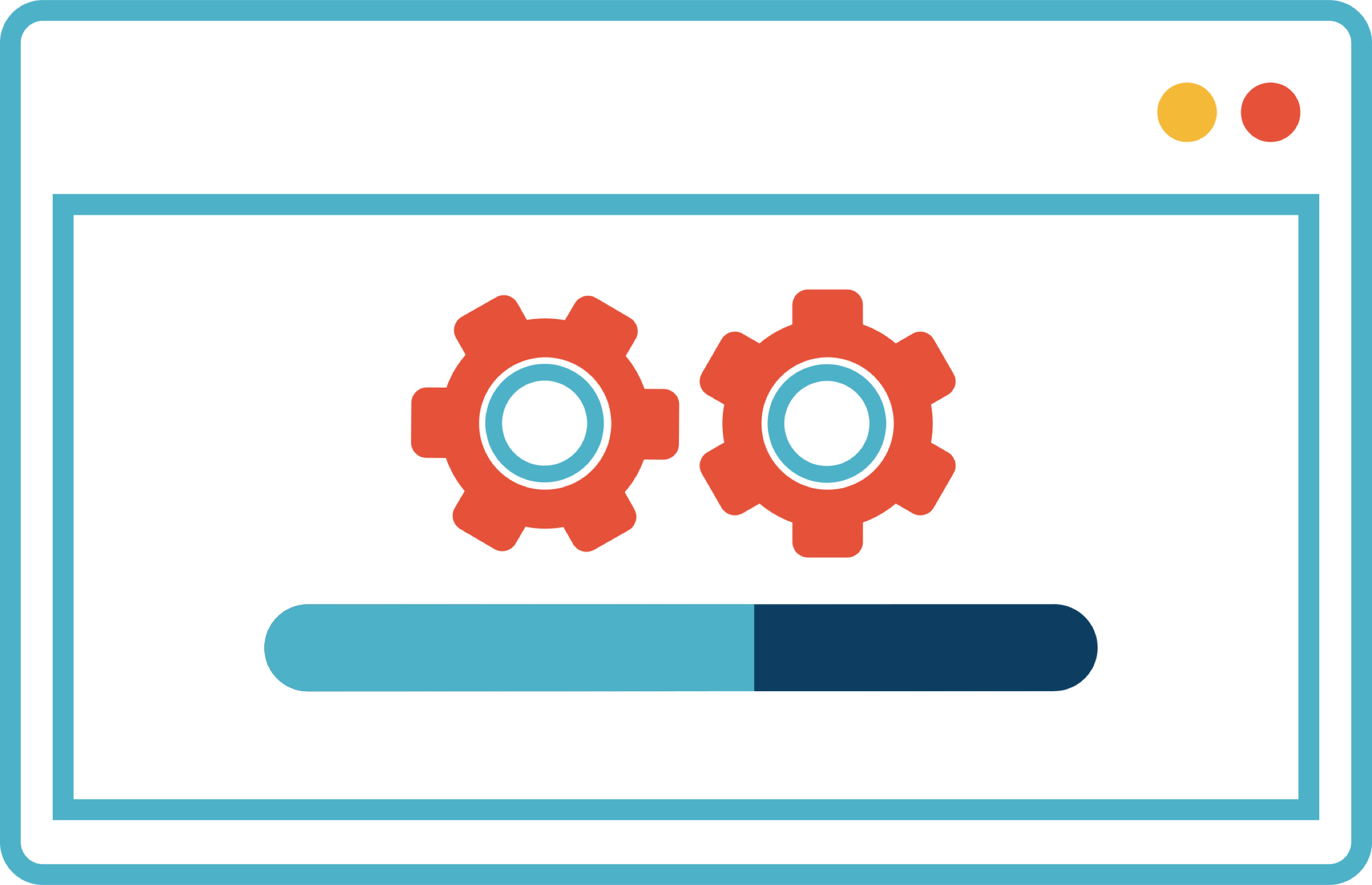 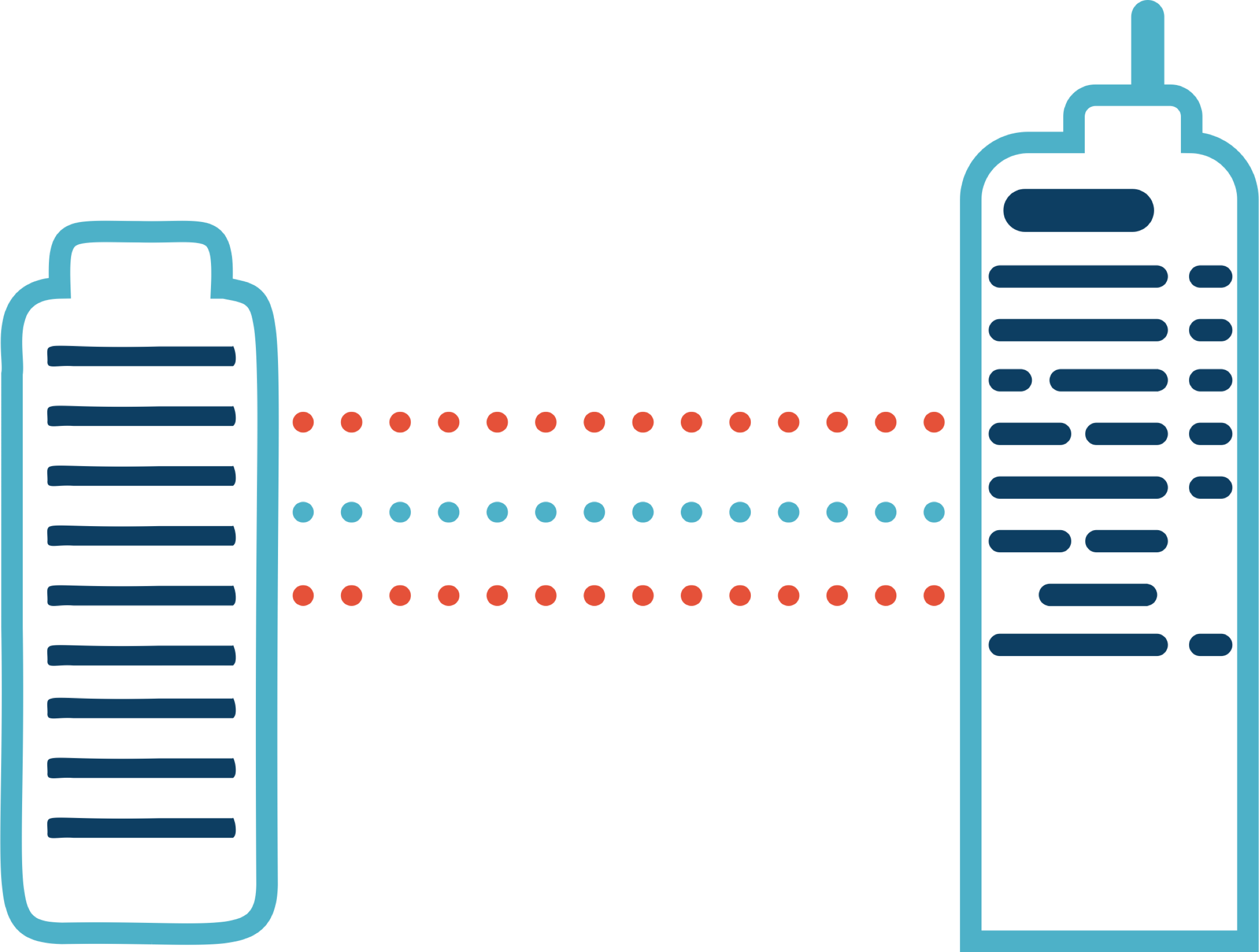 Integration of productivity-enhancing technologies
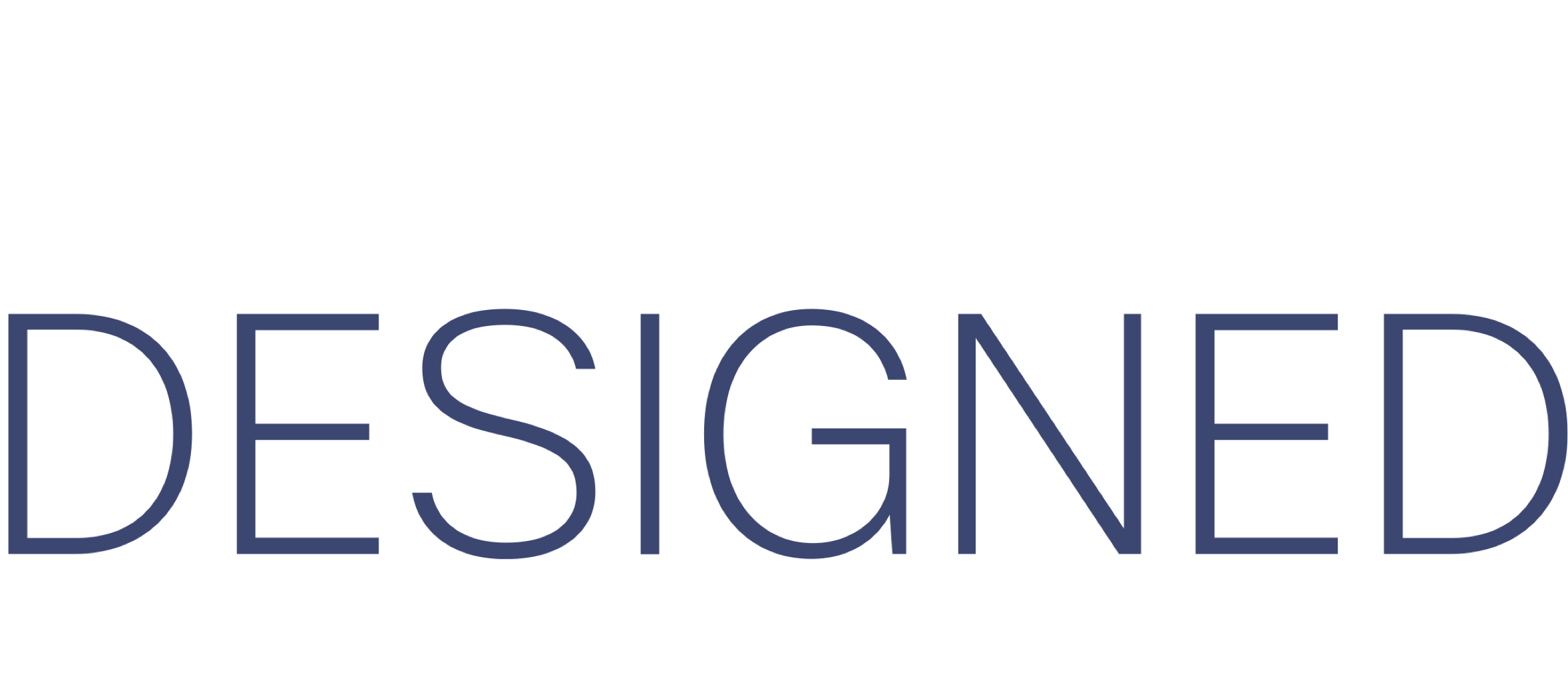 Branch connectivity
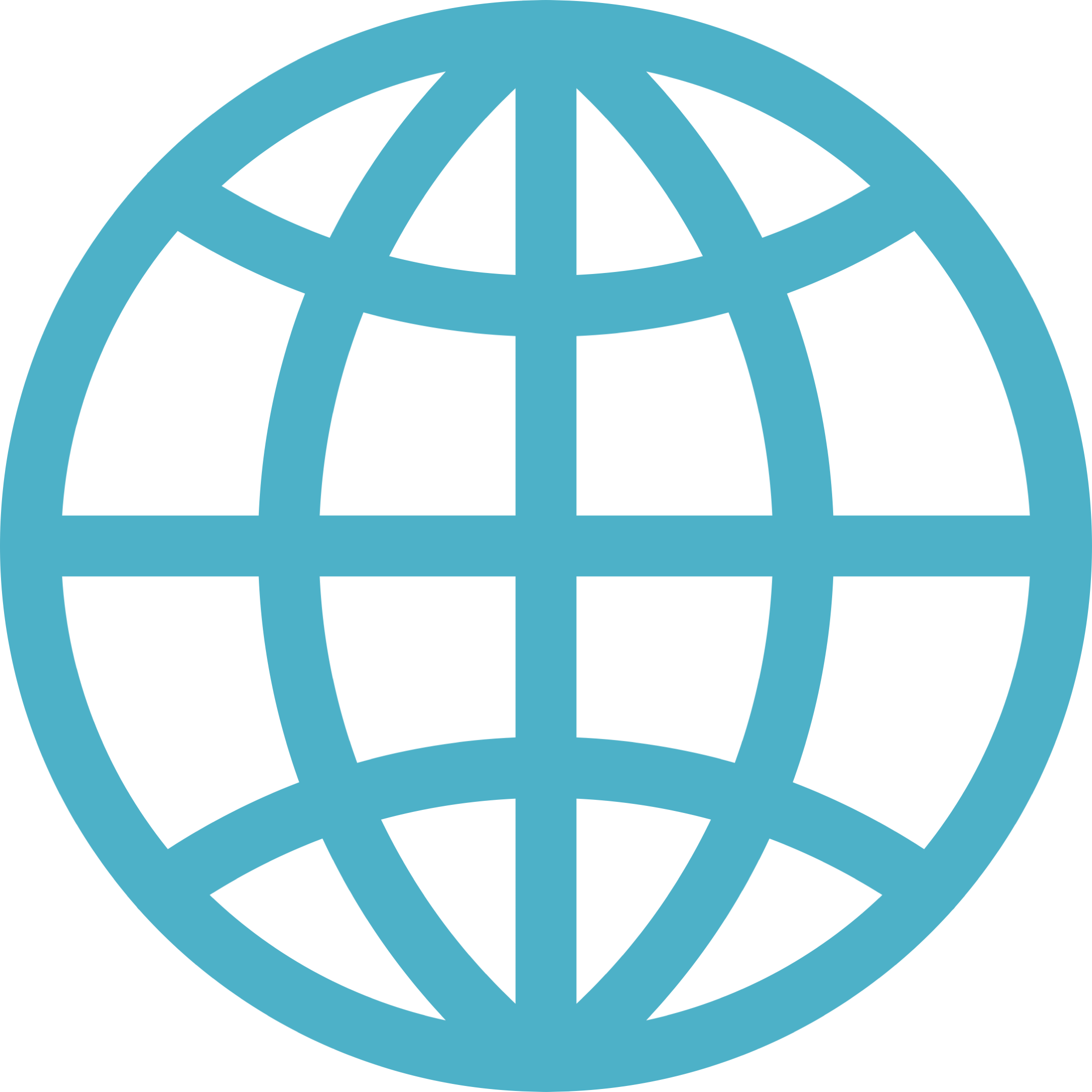 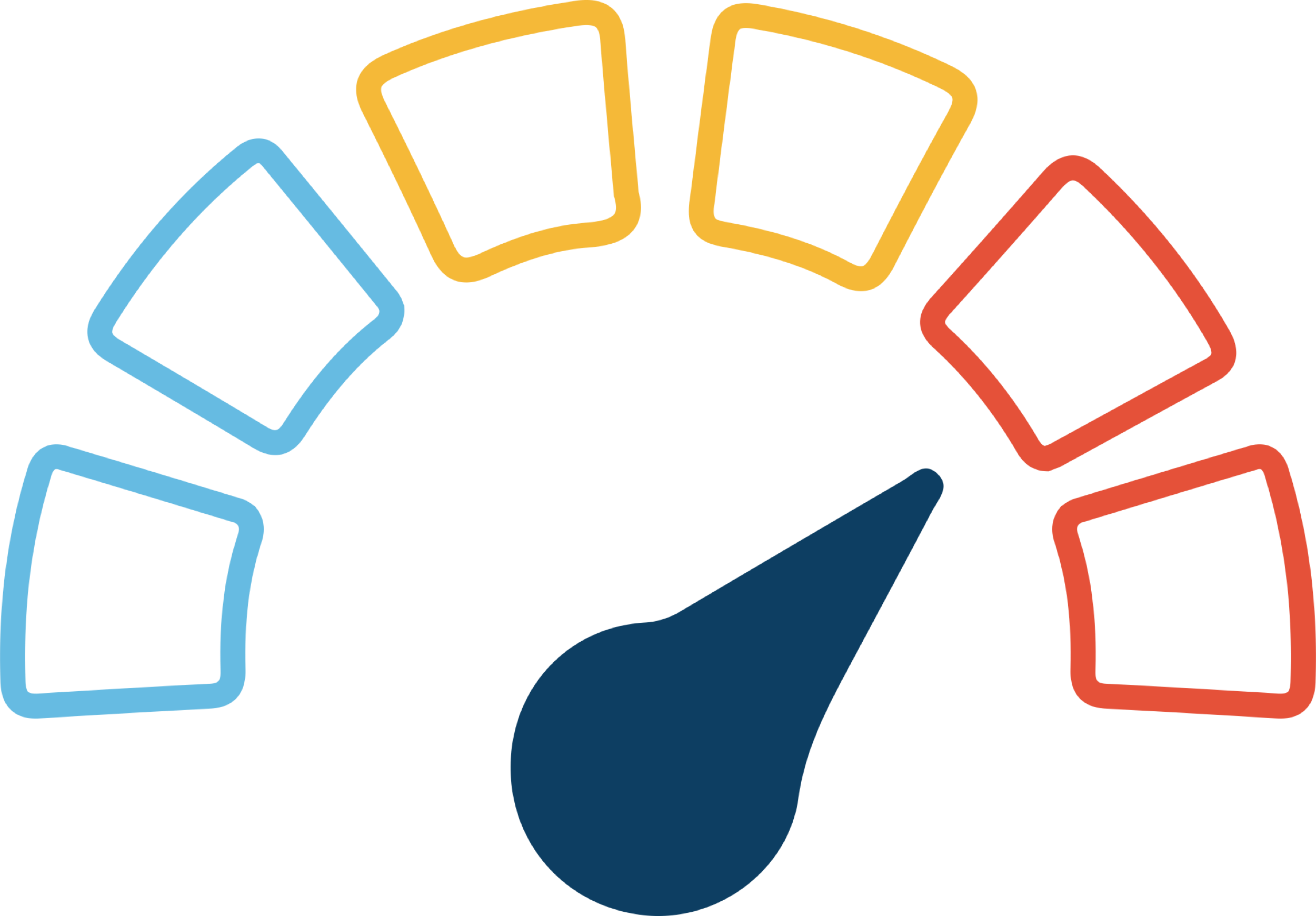 Networking that's easy to deploy, operate, manage, and scale
Better performance from cloud apps
Designed and curated to help Partners address the needs of Small Business
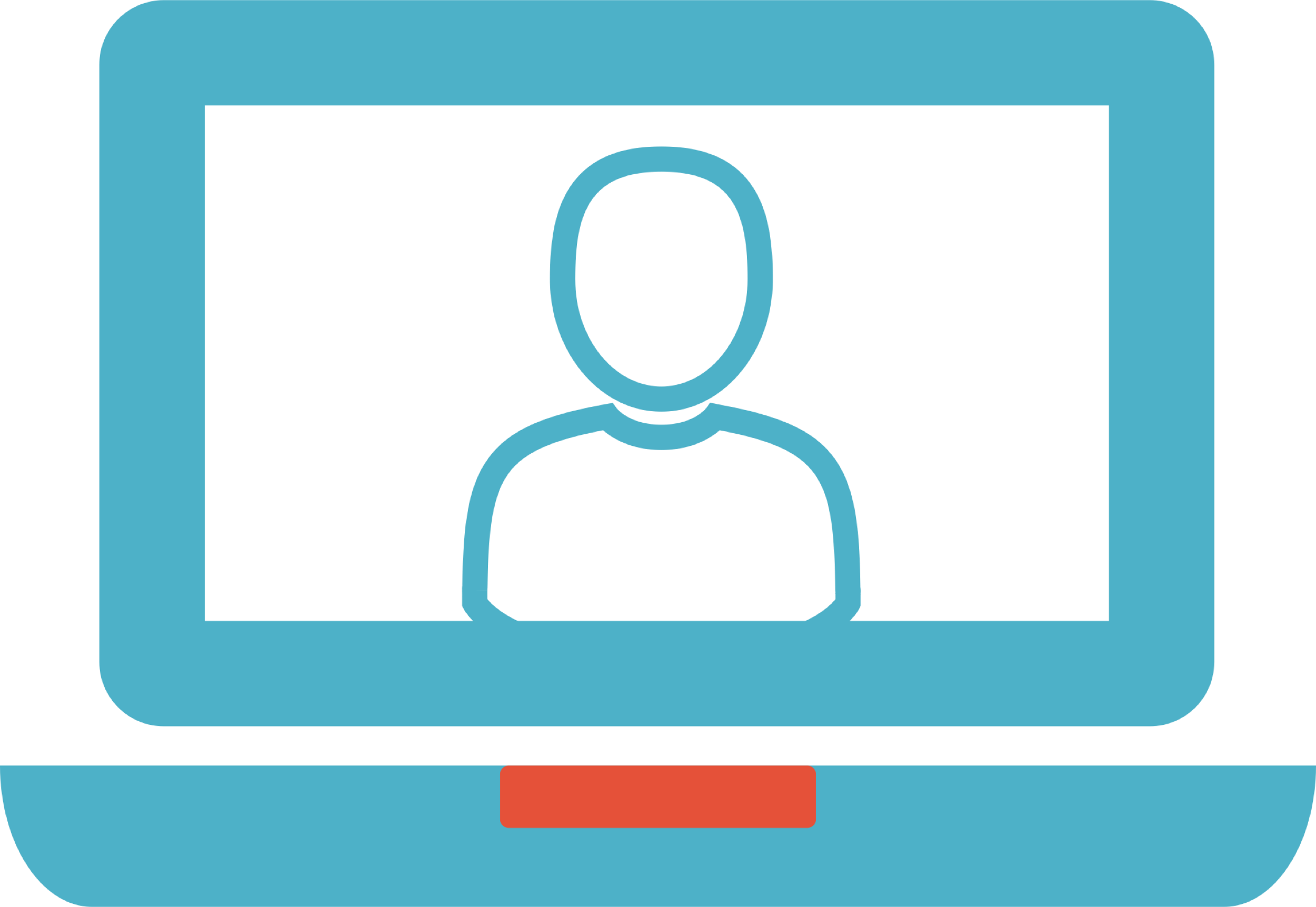 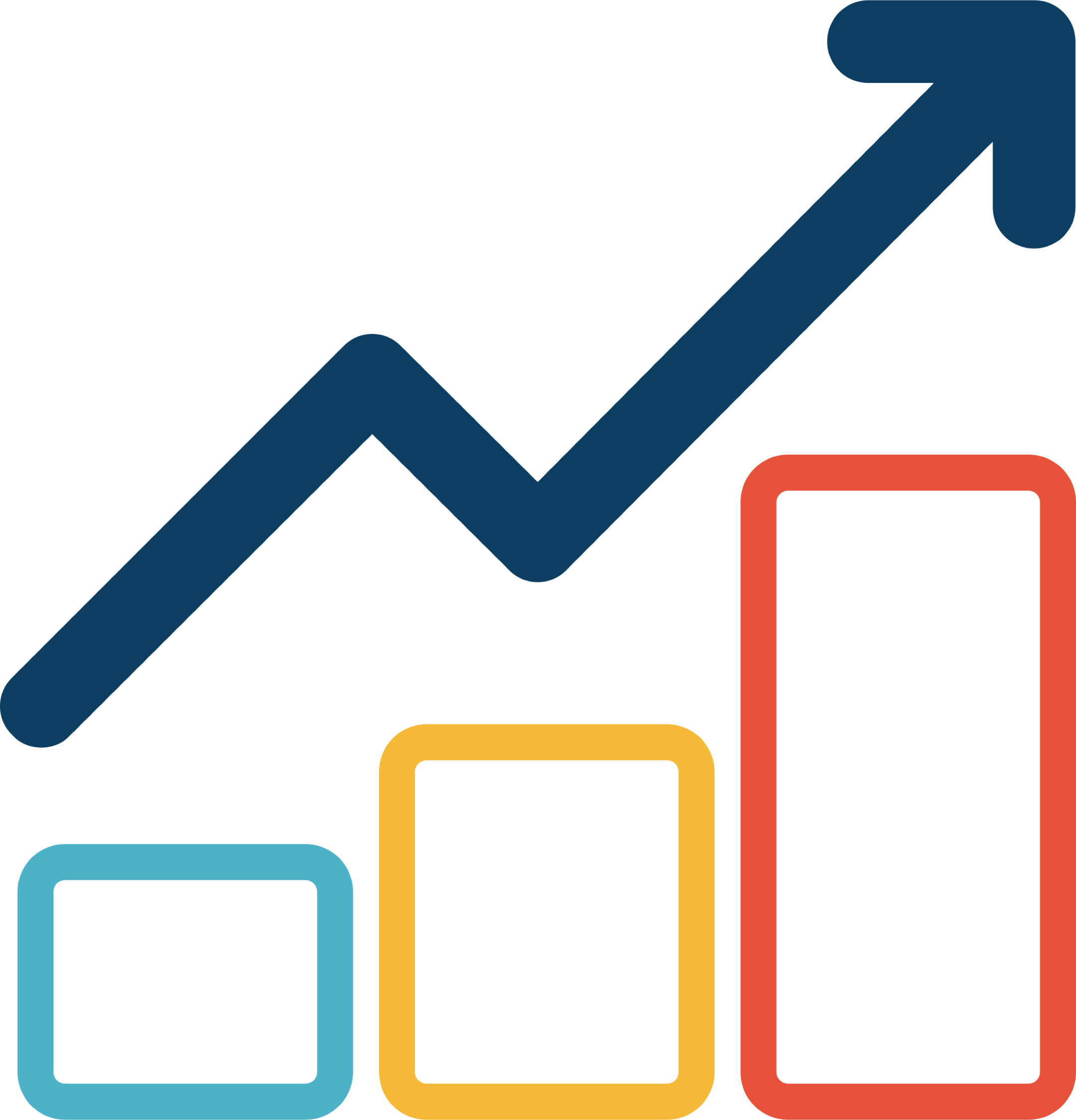 Supporting mobile workforces
Shifting IT expenses from CapEx to OpEx
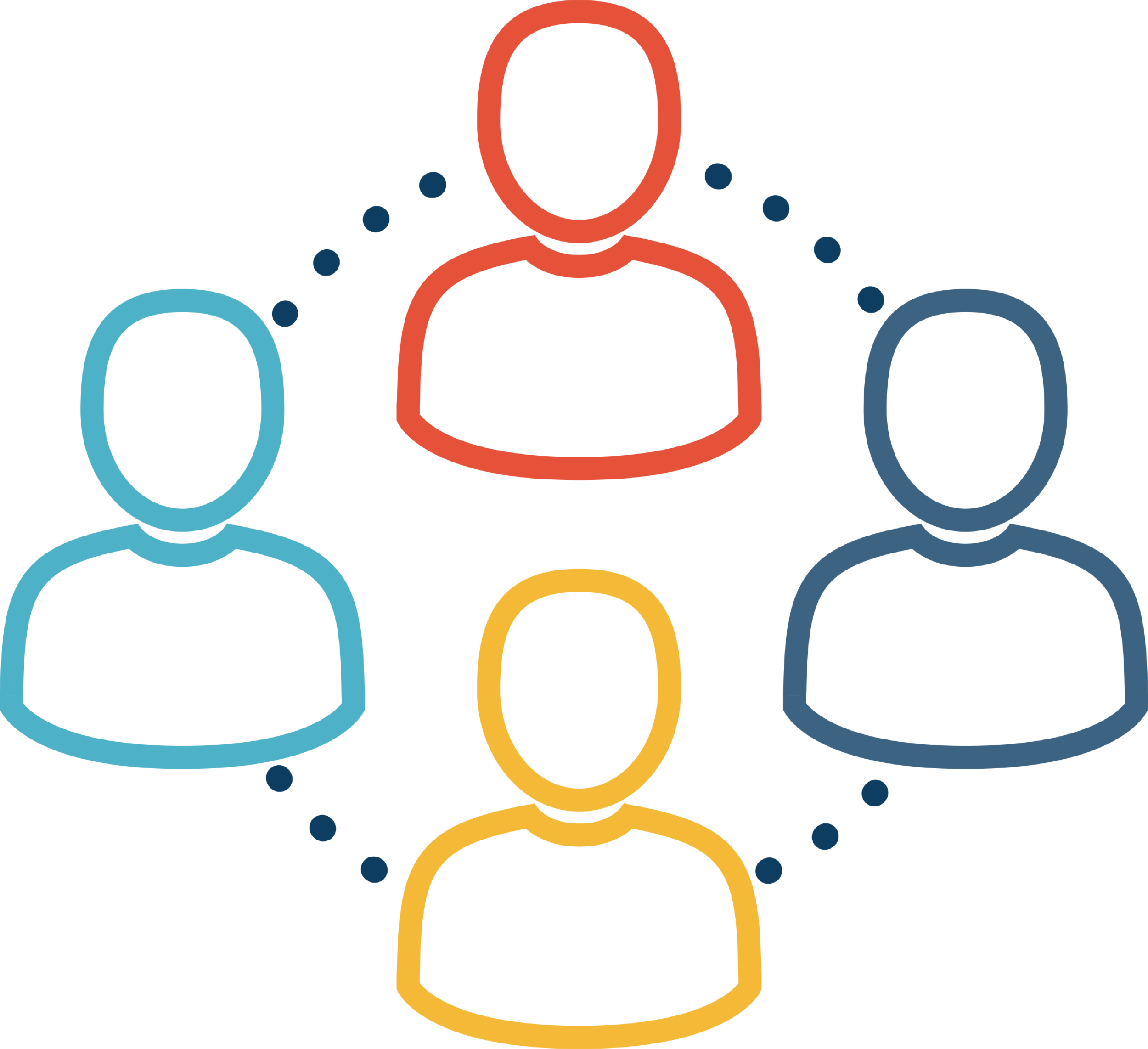 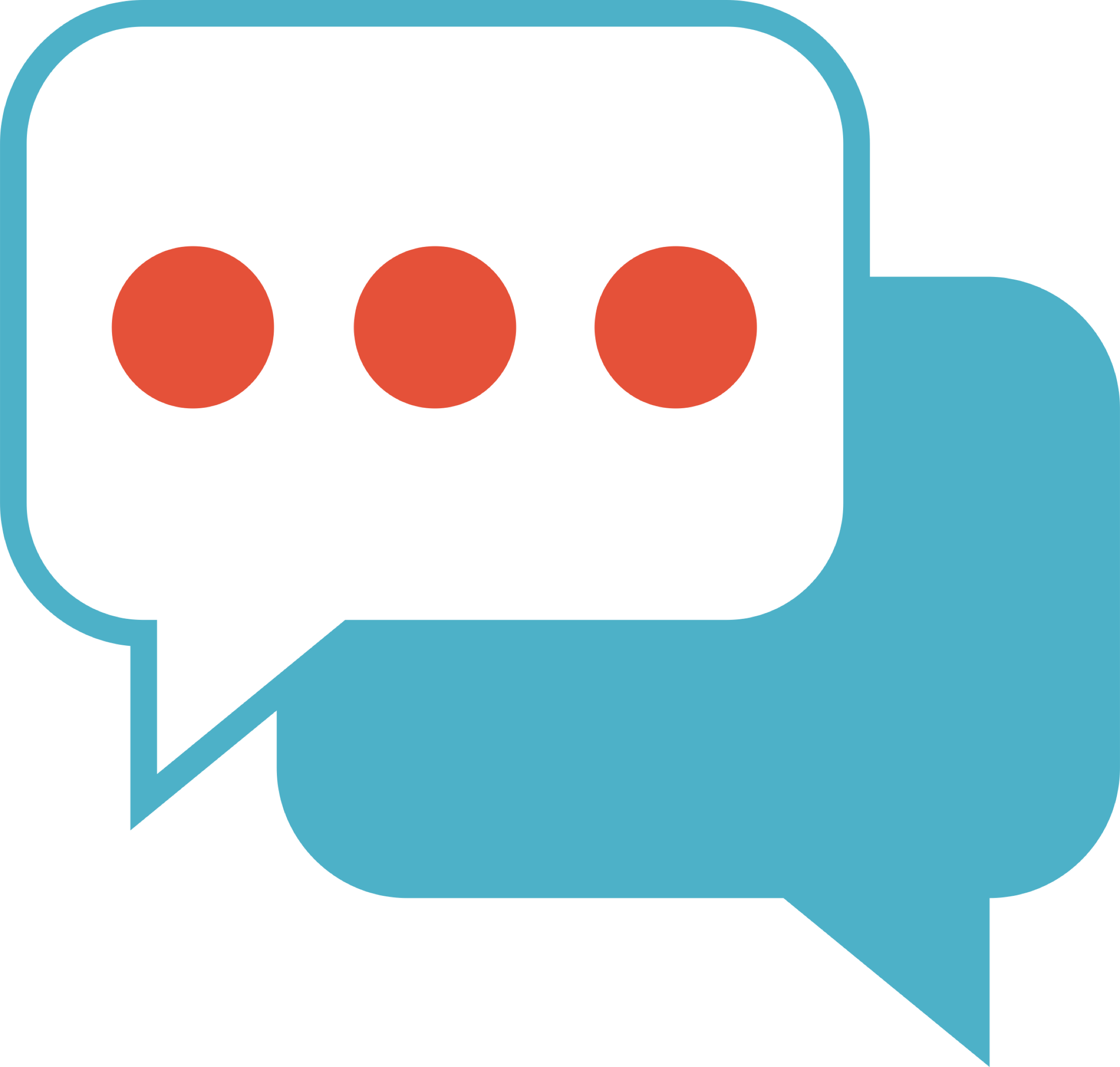 Customer engagement
Collaboration that enables innovation while reducing business travel
Deliver Complete Business Solutions
The right network solves SB customers’ IT and security challenges resulting in digital innovation and business growth.  Only Cisco offers the SB market a comprehensive portfolio of solutions that solves real challenges today and creates opportunities for the future. Partners will increase deal size and customer value by integrating business applications on top of the Cisco SB technology stack.
For example, here are just a few of the ways Meraki’s ecosystem of apps can be integrated to deliver complete, value-added business solutions.
Footfall Analytics
Use the wireless network to gain deep insight into how customers behave in a physical space, without customers downloading a mobile app.
Asset Tracking
Track physical assets, either by scanning barcode labels attached to the assets or by using GPS, BLE or RFID tags that broadcast their location.
Proximity Marketing
Deliver localized, relevant offers to your customers at the right place, and time using your WiFi network.
Guest WiFi
Easily and securely grant WiFi access to visitors on a landing page customized with your brand and content..
Wayfinding & Mapping
Map physical spaces to provide directions and context that helps users find their way through and navigate to key locations in your space.
Identity Services
Associate user rights and restrictions with established identities providing simplified access to applications, networks, and systems.
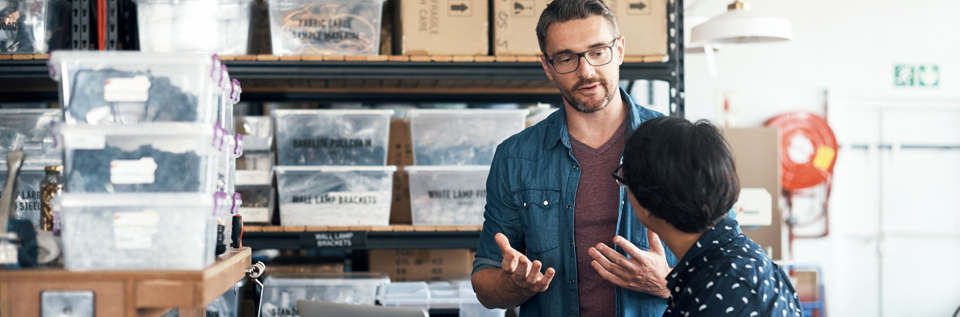 Partners are in our DNA.
Partners like you generate nearly 85% of Cisco deals. Cisco’s channel partner program is the best in the industry.
Cisco’s award-winning partner program has earned CRN’s 5-star ranking for six straight years.
Cisco and [Disti] are easy to work with—we’re here to support you every step of the way.
85%
We are Committed to Your Success
No matter where you are with your small business practice, we have the resources and support to help you create a profitable and sustainable practice in this important market segment.
Profitability
Enablement
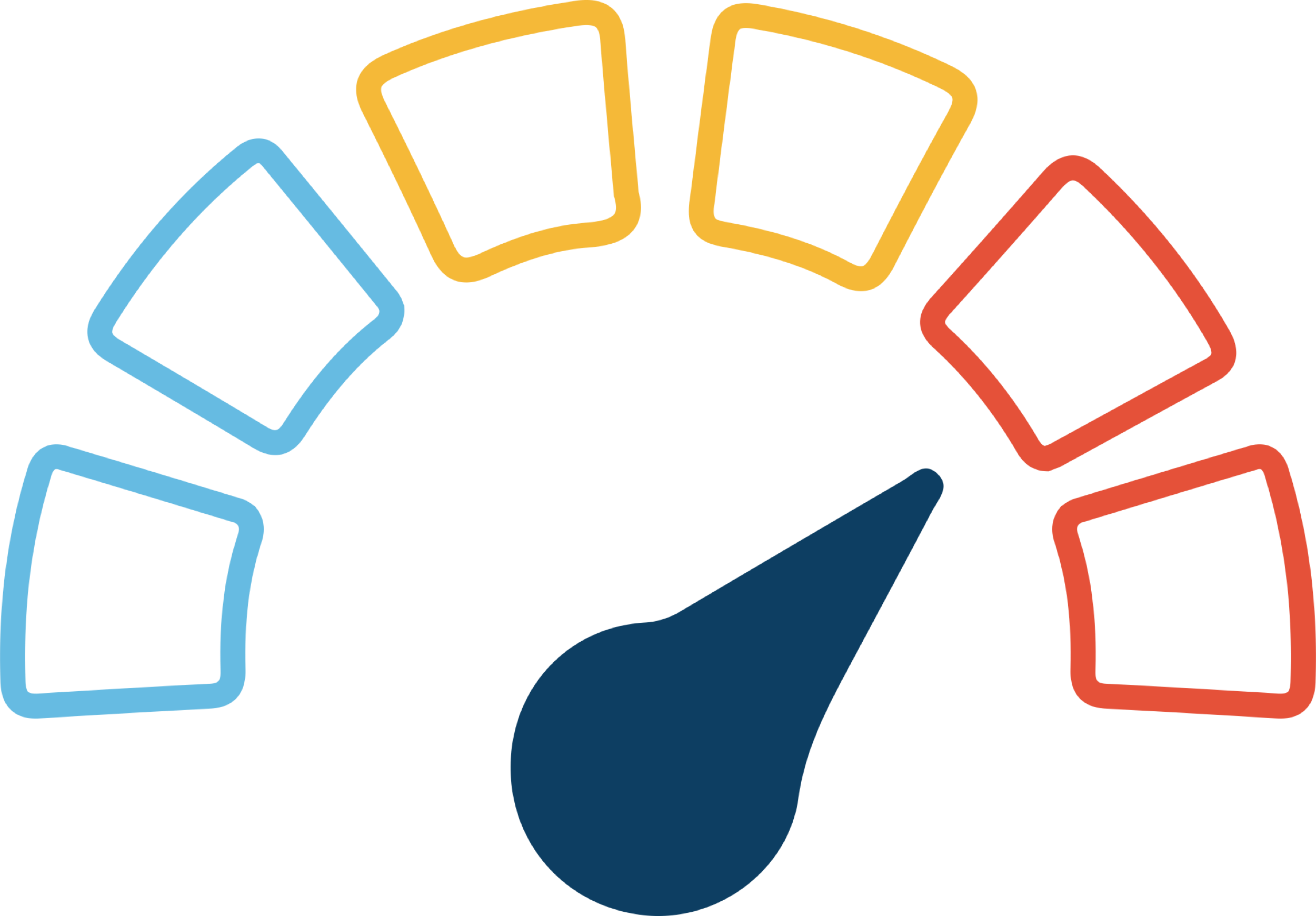 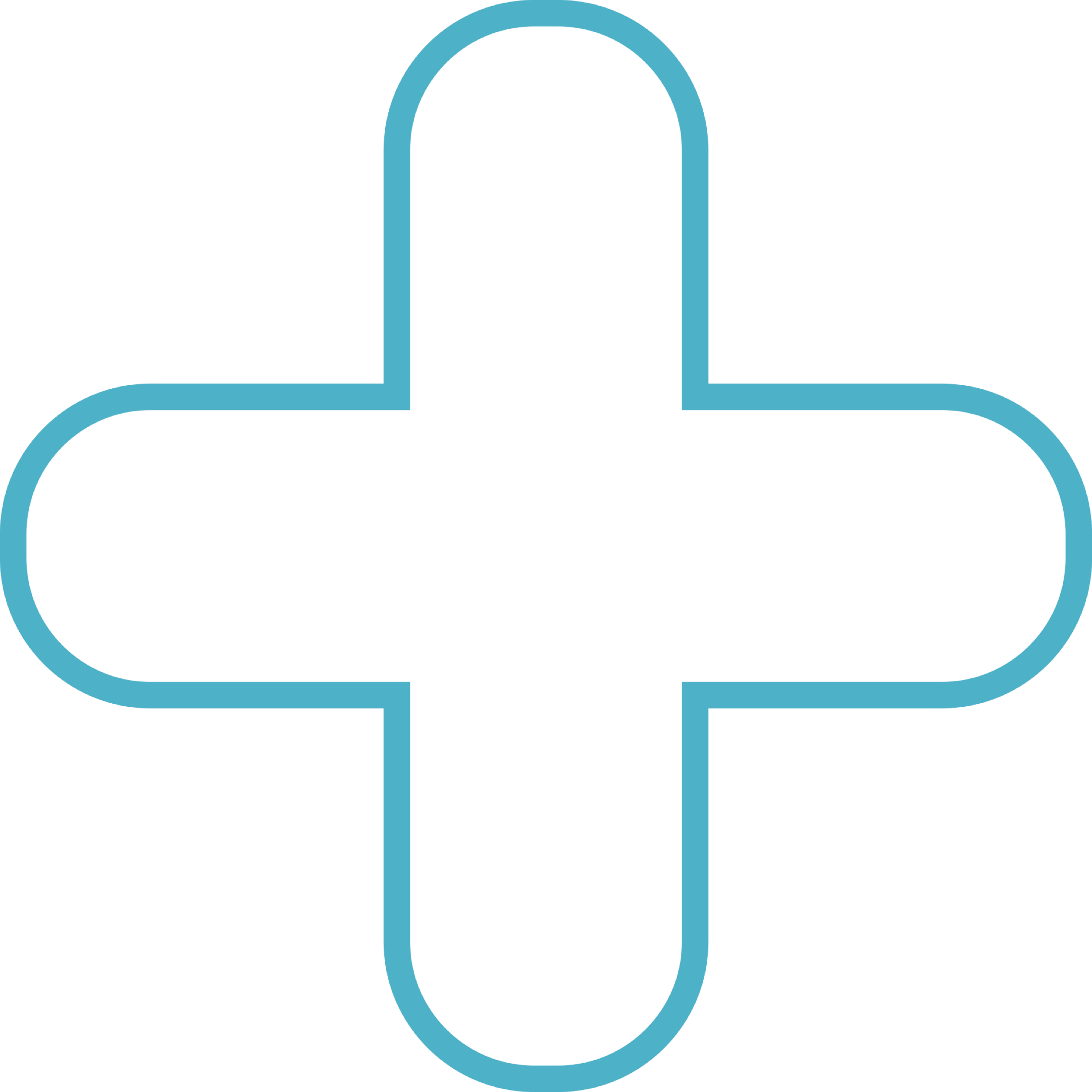 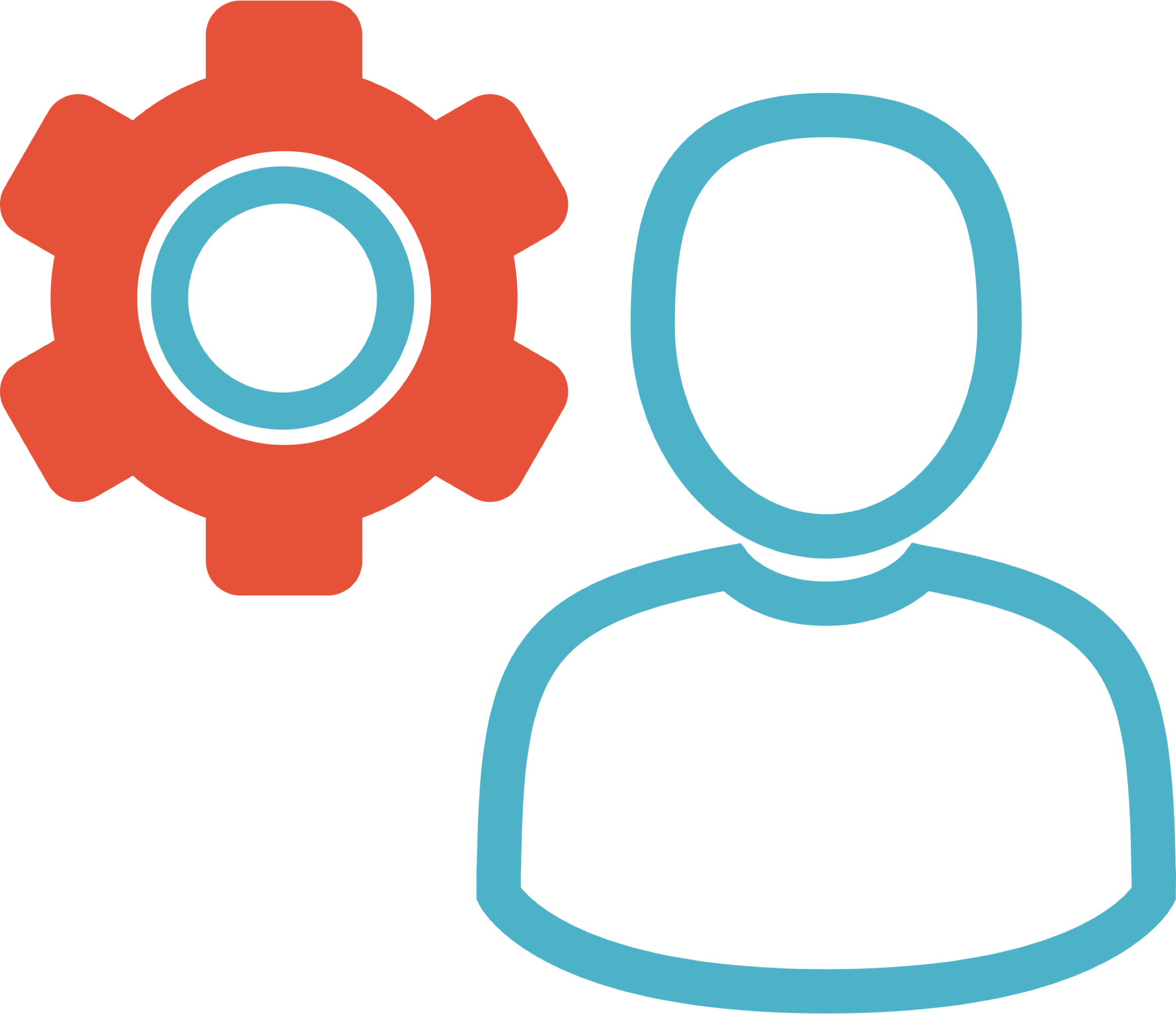 OIP -  Rapid deal approval, protection and reward for hunting new business
Simple IT – rebate for bundling Meraki, security, and collaboration
Perform Plus – Rebates for selling to into SMB
CMSP – Cisco’s MSP Partner Program
Fast Track - Competitive pricing to help close deals faster
Seller Rewards – incentives for individual Partner sellers
Cisco Capital - 0% financing over 3 years (not available everywhere)
X-Sell/VDC - Seller Training and Lead Generation*
SMB Specialization
Training, webinars, demos and trials
Sales Connect 
Cisco Partner Community
Marketing
Support
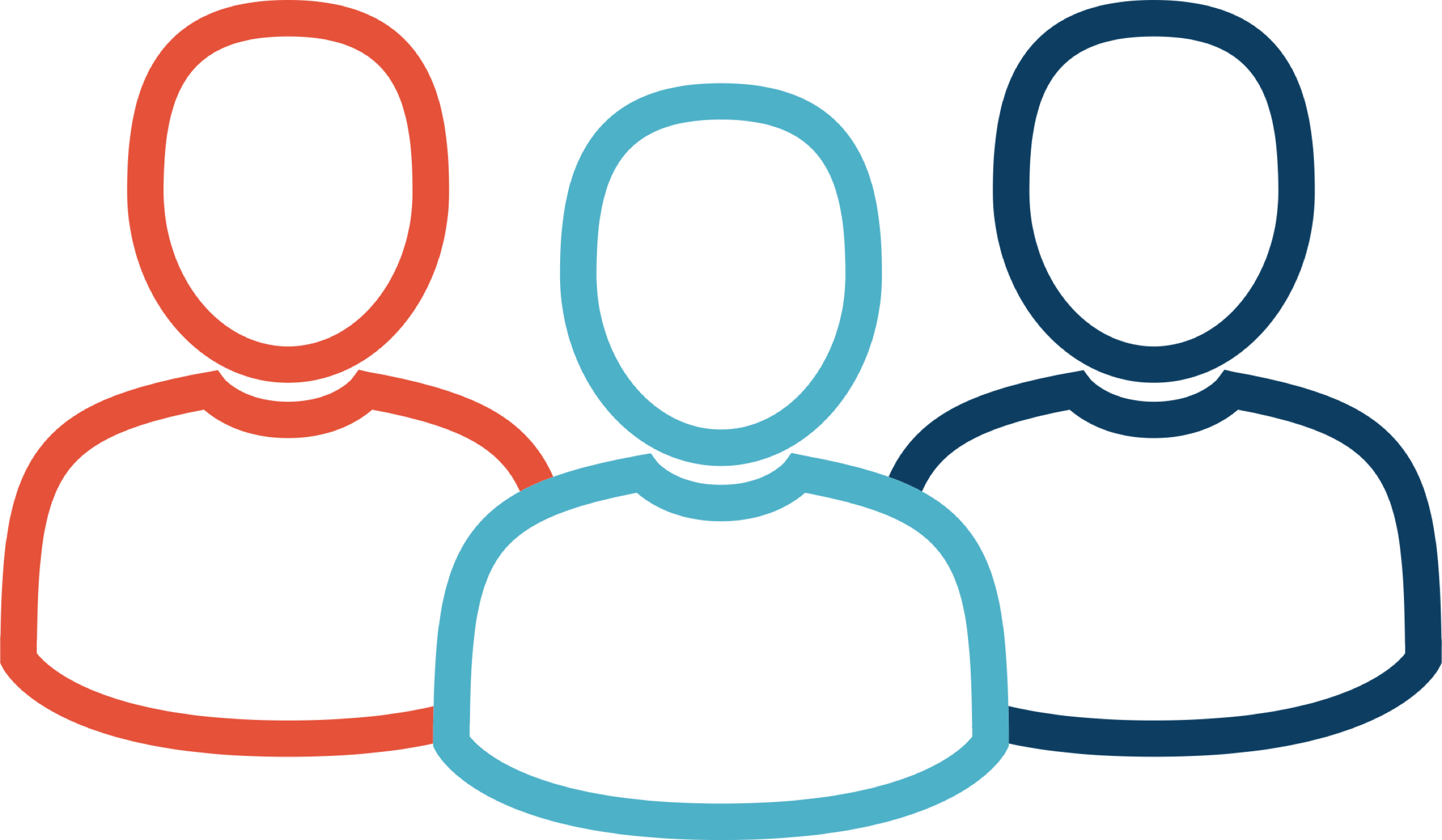 Marketing Velocity Central (MVC) -  Cobranded campaigns and assets
Lead generation, Radius Program*
Joint Marketing Funds (JMF)*
Content Syndication*
eCommerce tools*
Cisco and Distributor sales support
Small Business Cisco partner events*
Community events with Cisco executives*
* May not be available in all regions and to all Partners
[Speaker Notes: Perform Plus
New performance incentive
Globally consistent
Rewards partners on overall product and software growth
+ bonuses for strategic growth

Streamlined Deal Registration
For deals < $50K
Automated approvals and discounts
Helps partners close deals faster

CMSP Express
Redesigned Cloud and Managed Service program
Addresses the needs of Managed Services Providers selling into Small Business

X-Sell
A small business sell community
Co-investment with our partners
Cisco-led training
Joint selling to scale the tremendous opportunity]
A Foundation for Small Business Partner and Customer Success 
Cisco’s Express Specialization SMB Track
The SMB Track provides partners with training so they can differentiate their business, promote segment-specific expertise in the marketplace and build long-term customer relationships, specifically geared toward the cross-architecture expertise SMB customers need.
Completing the SMB Specialization unlocks incentives and rewards for Partners, including up to:
8%
20%
8%
OIP
VIP
Perform Plus
rebate* when
you displace Cisco competitors
rebates* and bonuses for
growth and x-architecture sales
discount* for
new business
* Discount and rebate may vary by region
Get started today
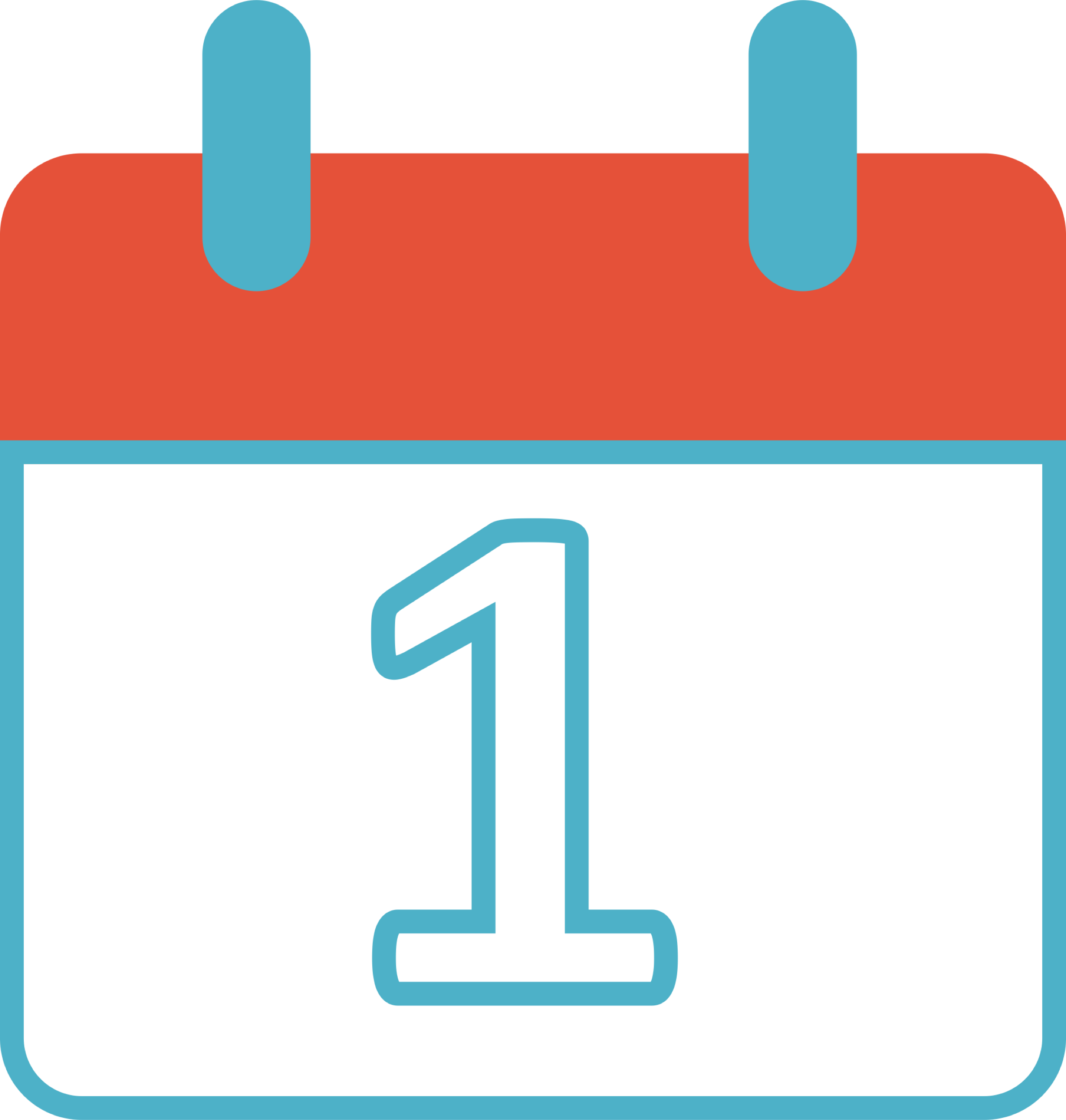 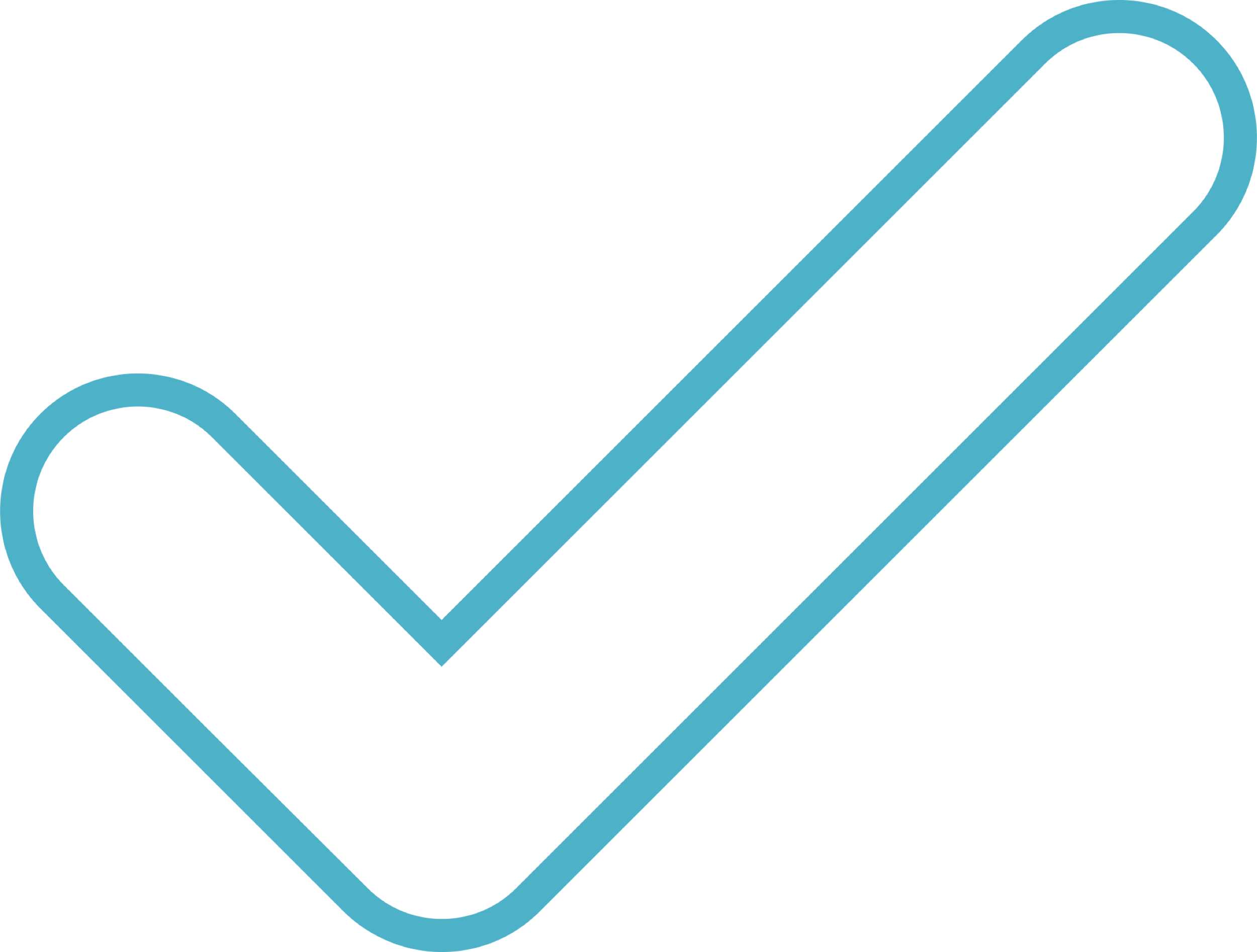 Complete the Express 
Specialization, SMB Track

Enroll in Channel Program
 Incentive Agreement

Activate a Campaign on 
Marketing Velocity Central​
Show Partners how the Meraki “First Year on Us” promotion can help them close more deals and capture more revenue. 
First year on US
Resources
Opportunity Incentive Program (OIP)*
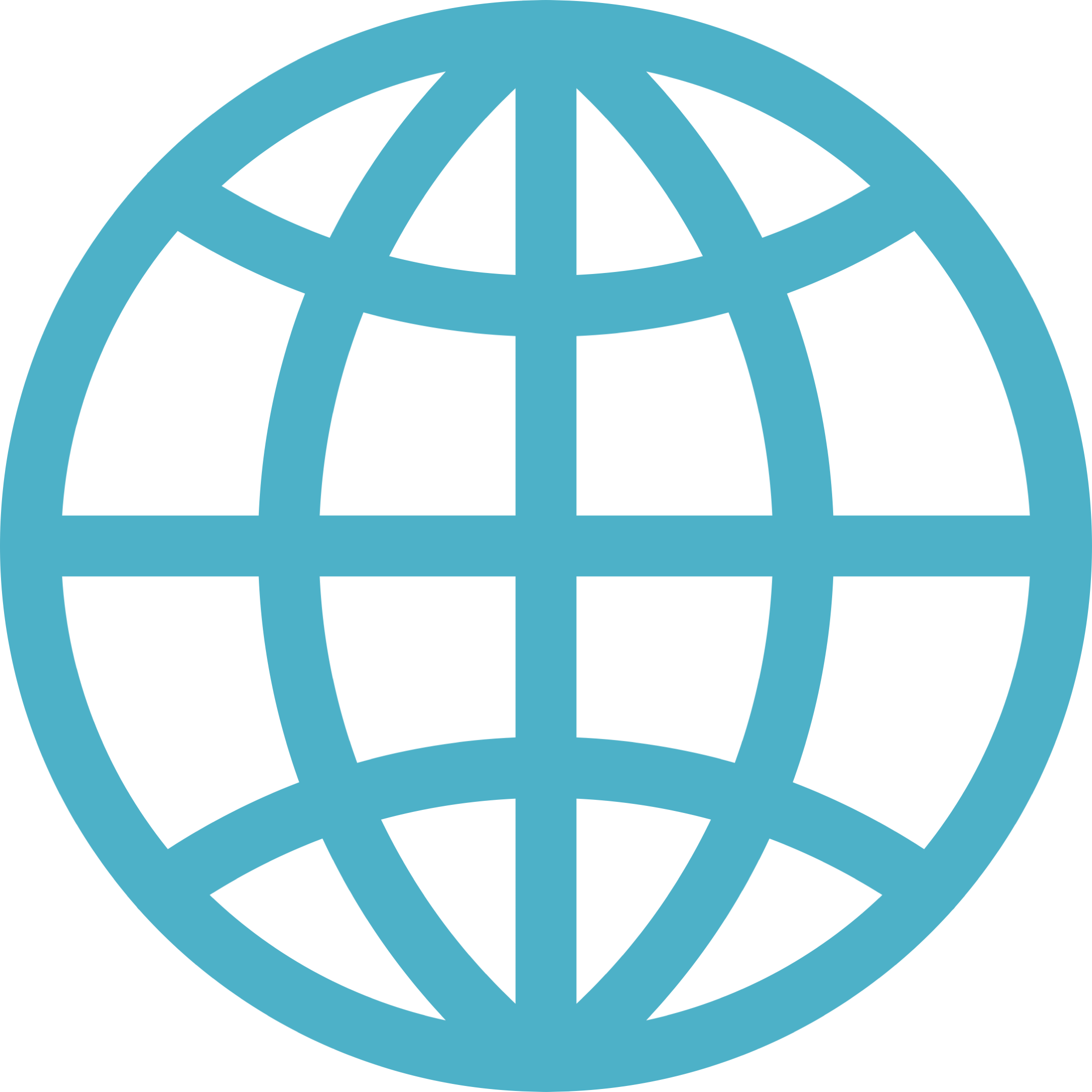 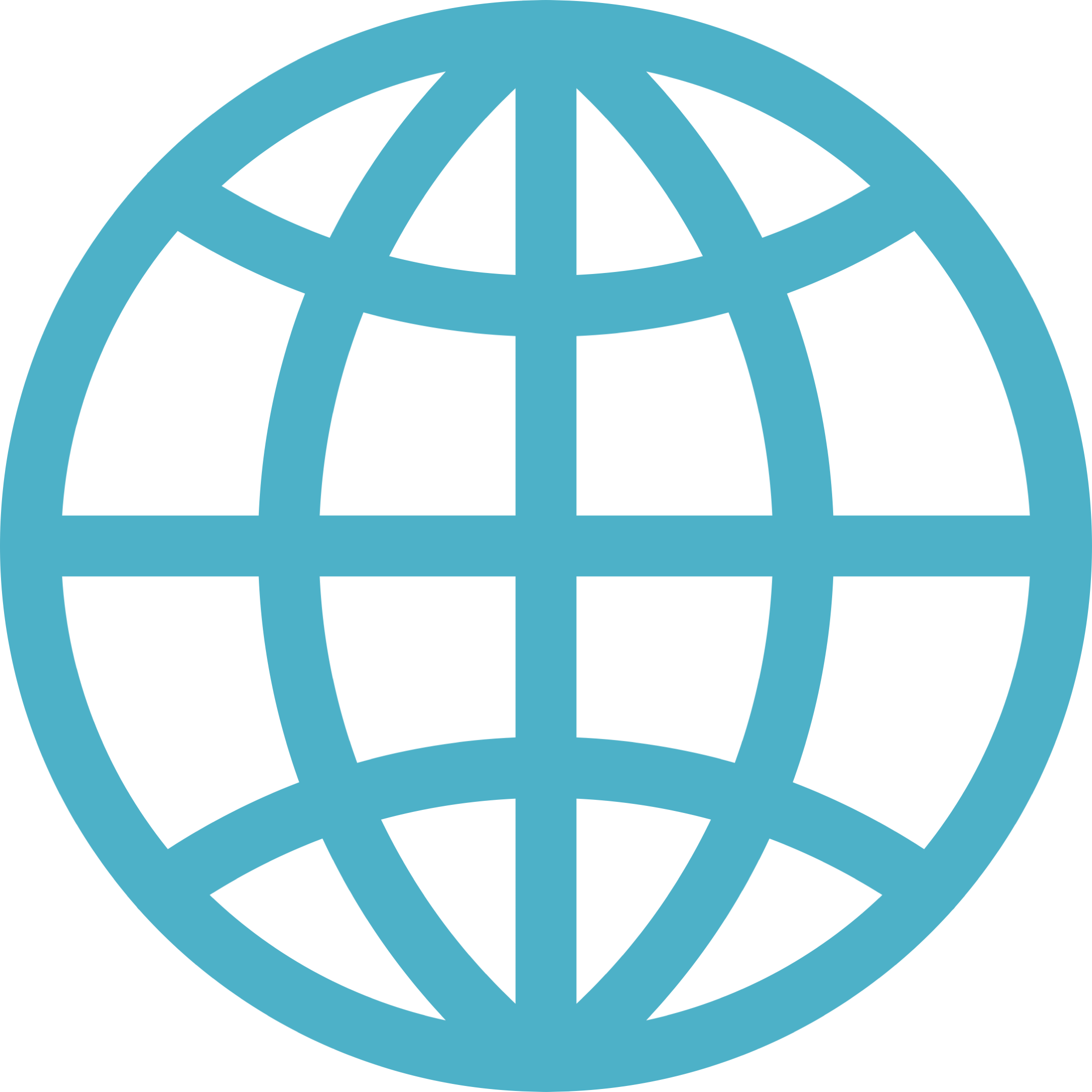 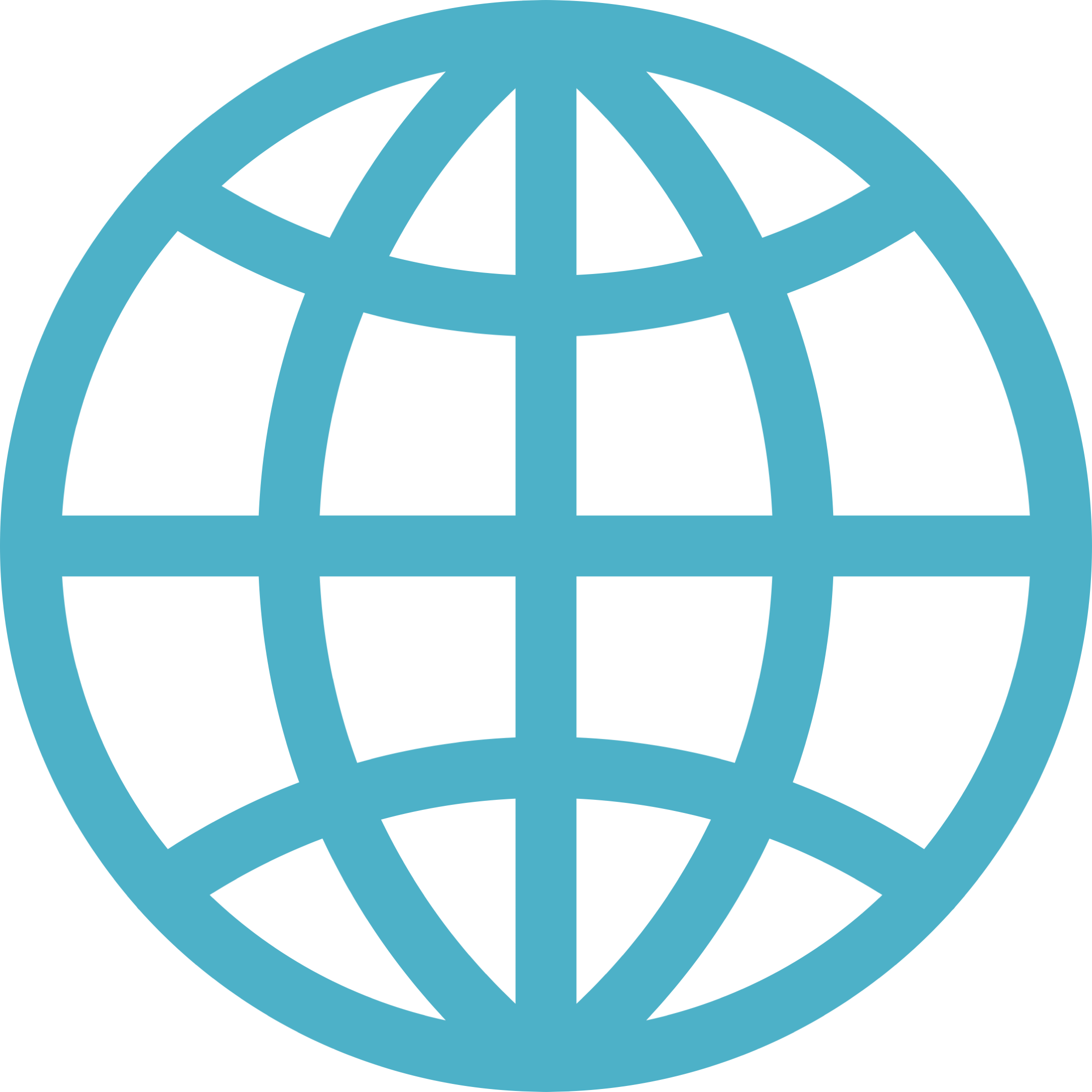 Cisco Select Certification
Marketing Velocity Central
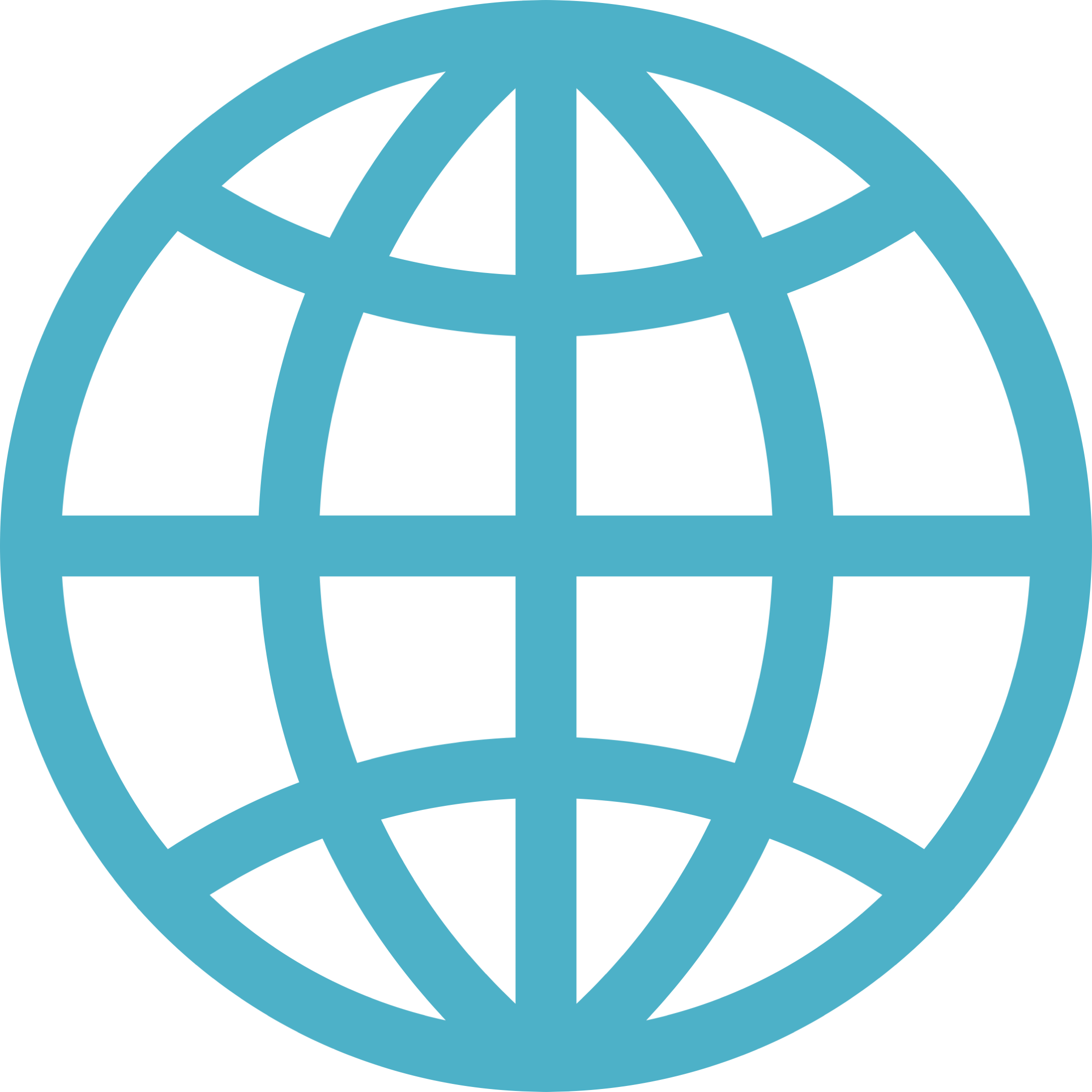 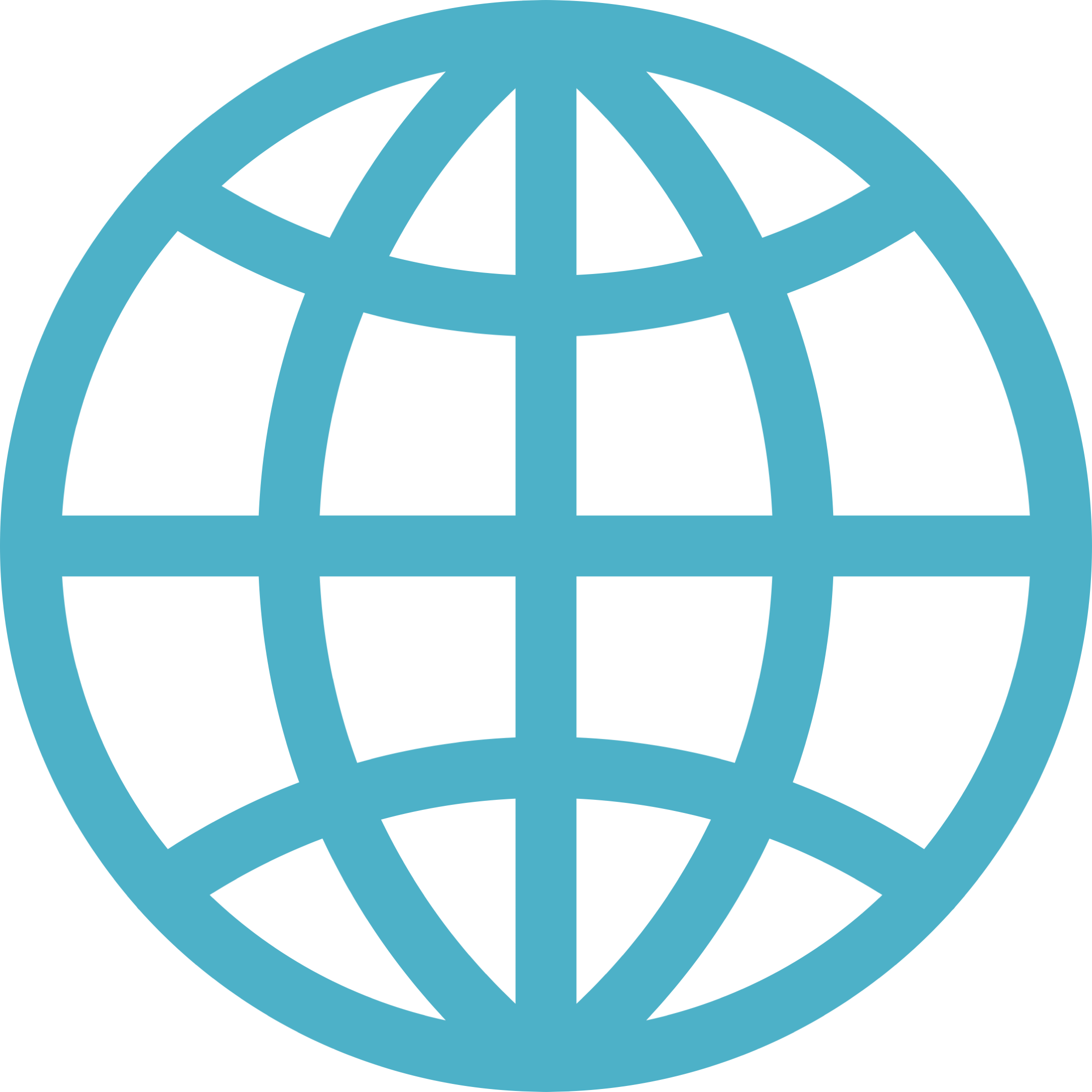 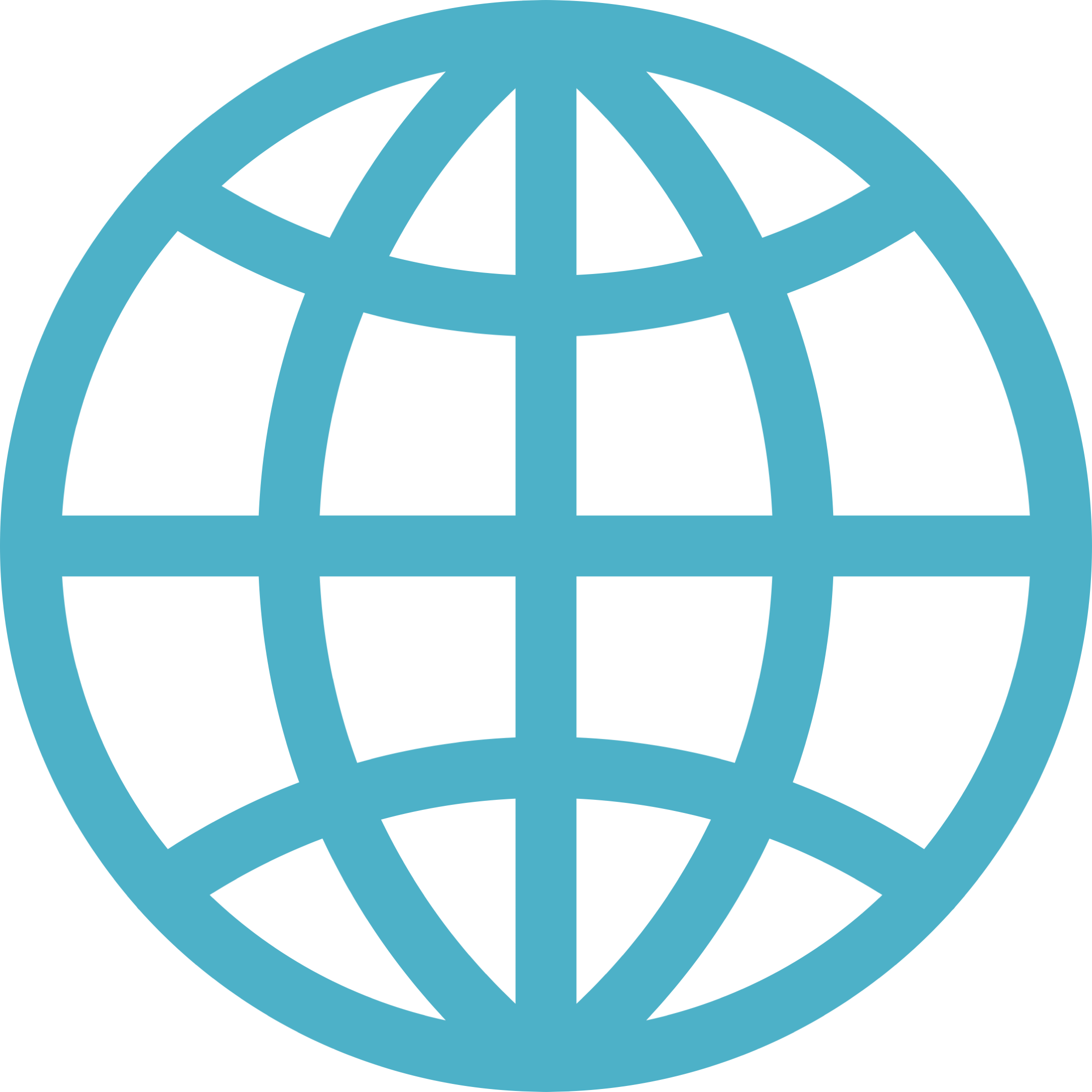 Meraki GO
Cisco Financing
Value Incentive Program (VIP)*
Not For Resale Gear
Cat 1K Switch
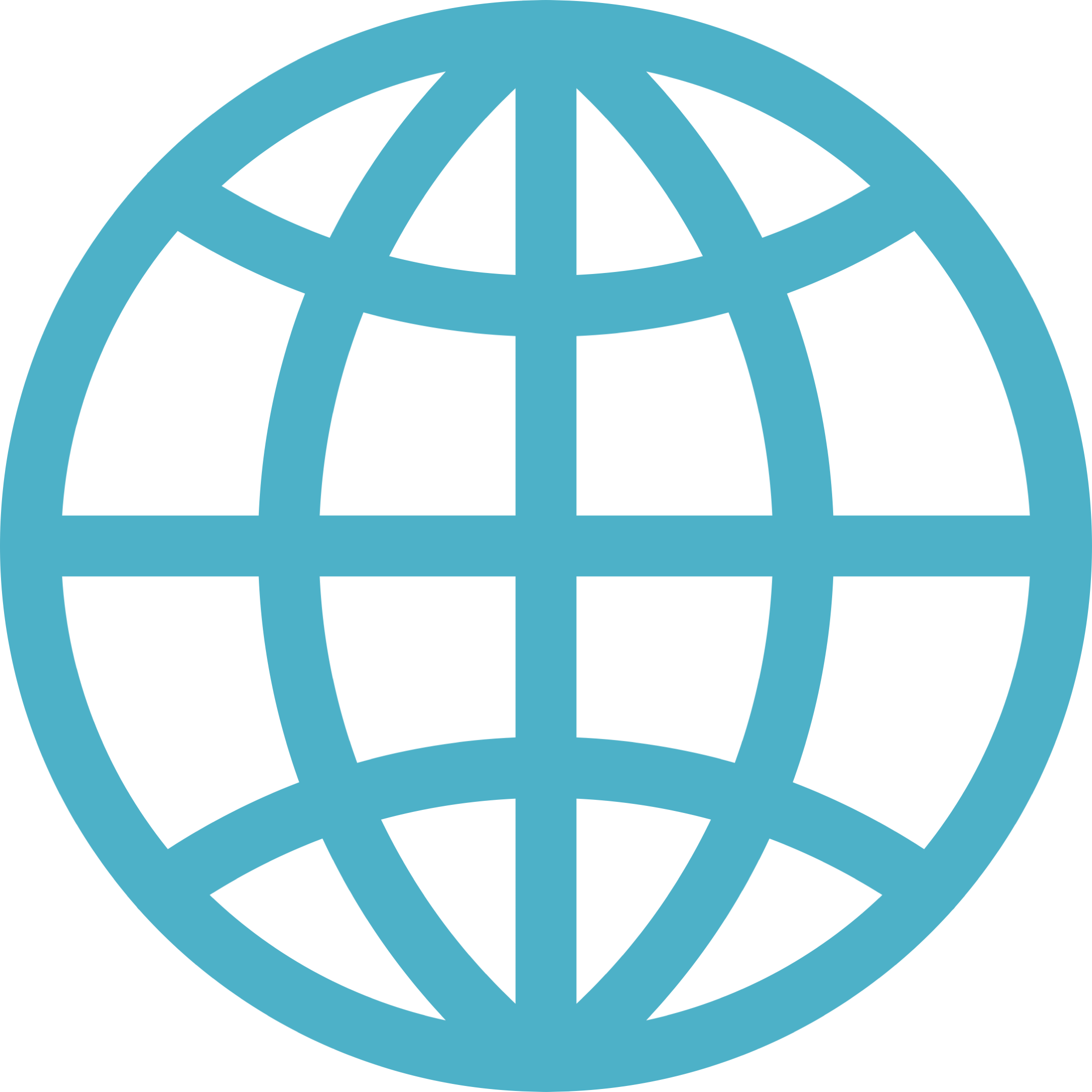 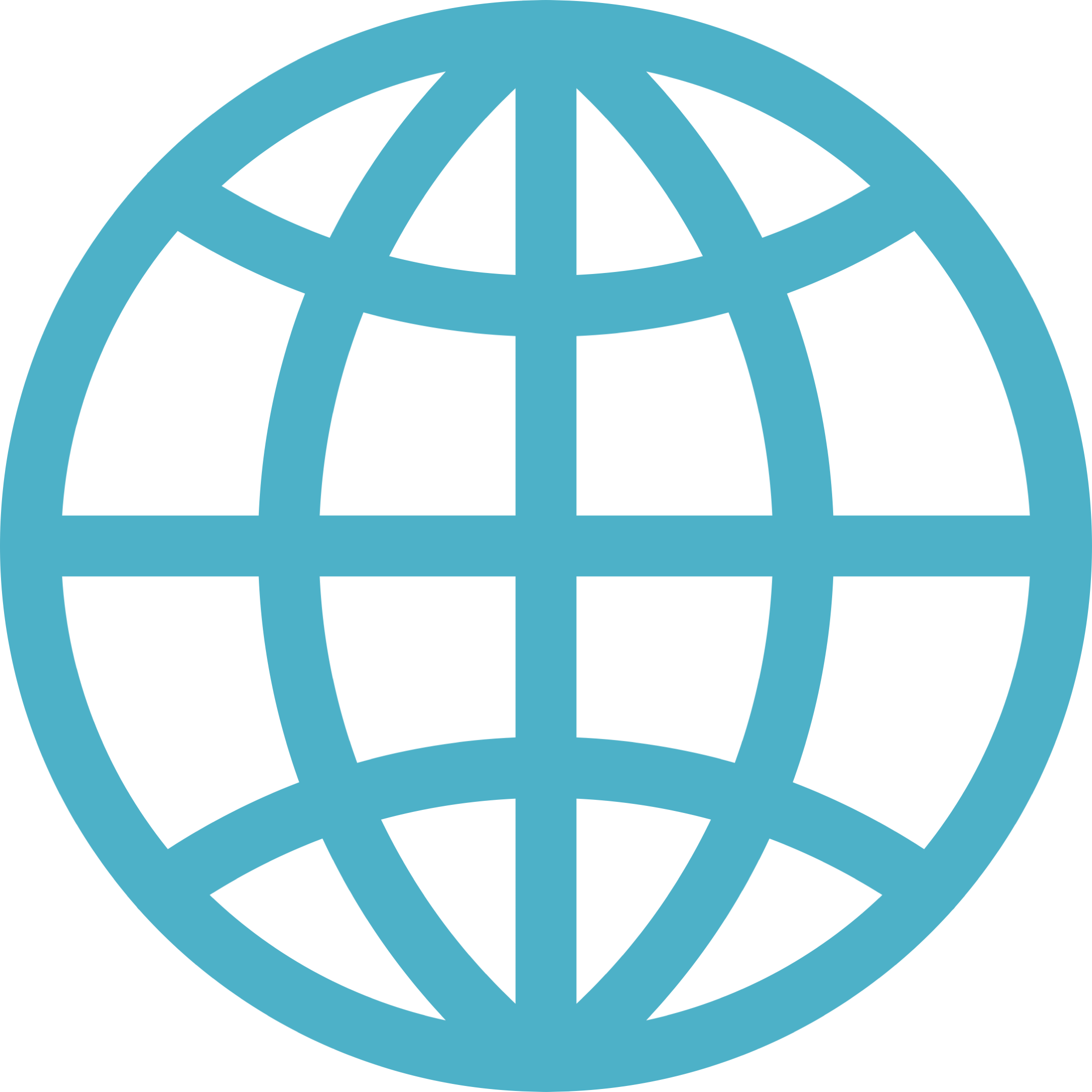 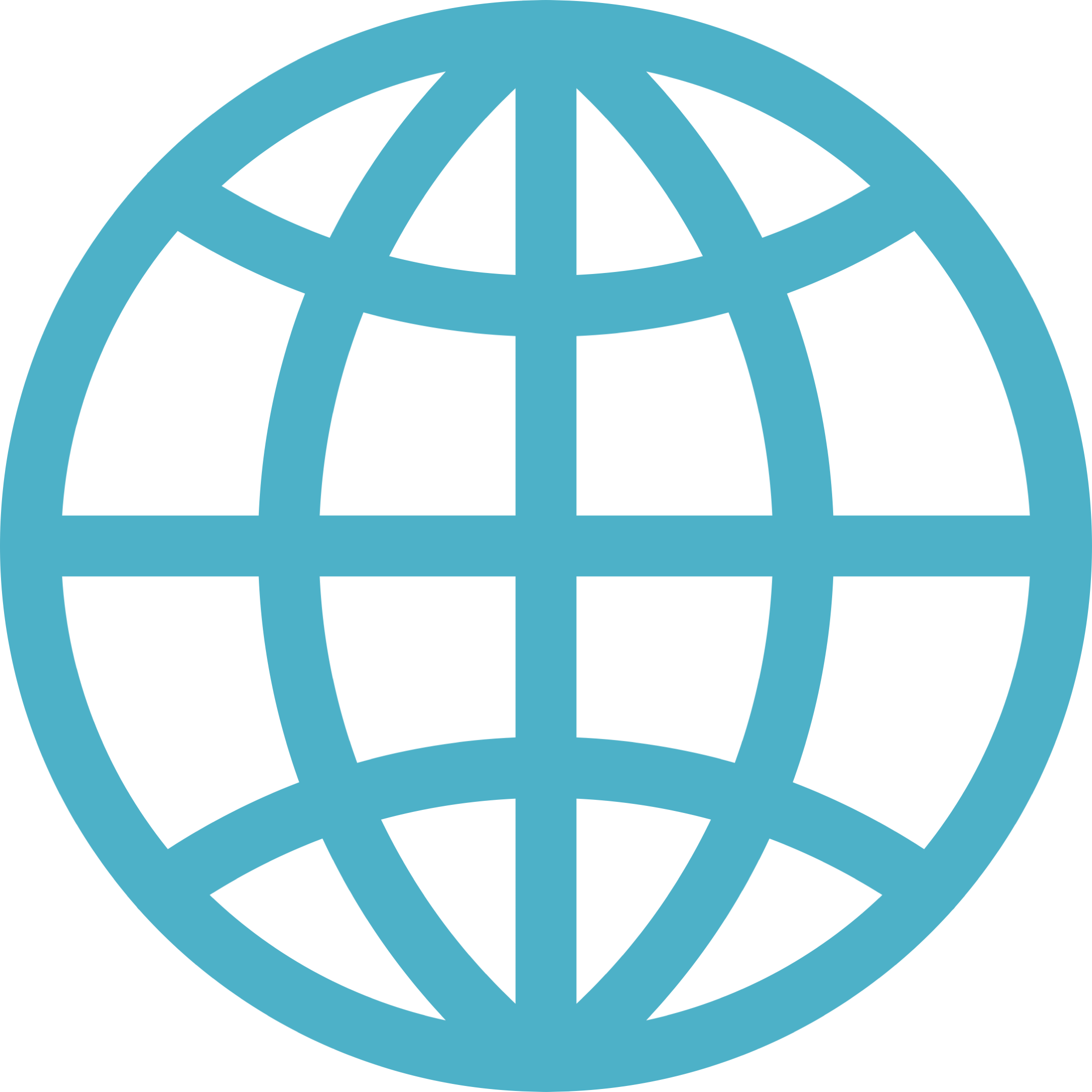 Partner Logo Builder
Cisco Business APs and Mesh Routers
Partner Brand Guidelines for Cisco Designed for Business
Partner Brand Guidelines for Cisco Designed for Business (need link)
Simple IT Partner Promotion*
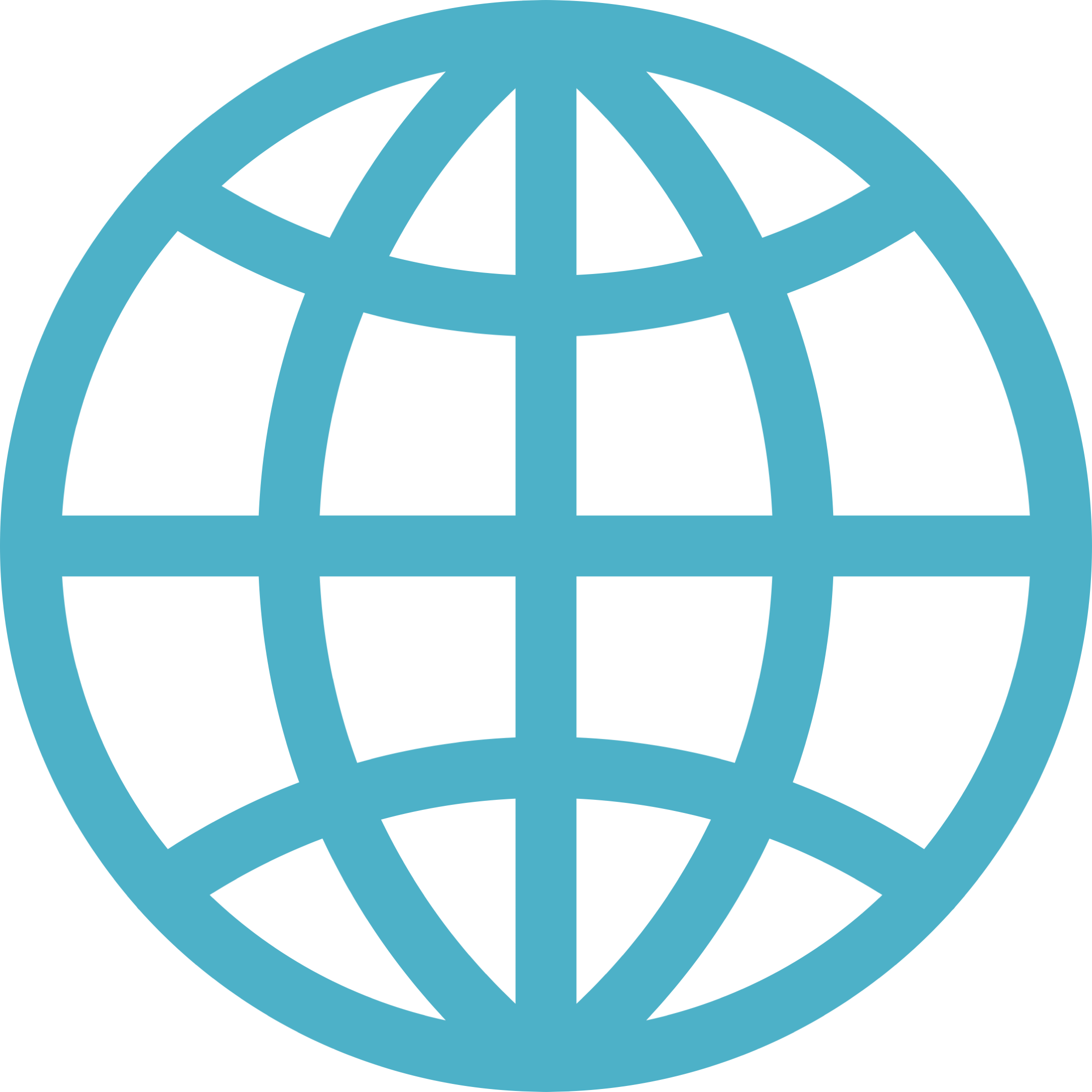 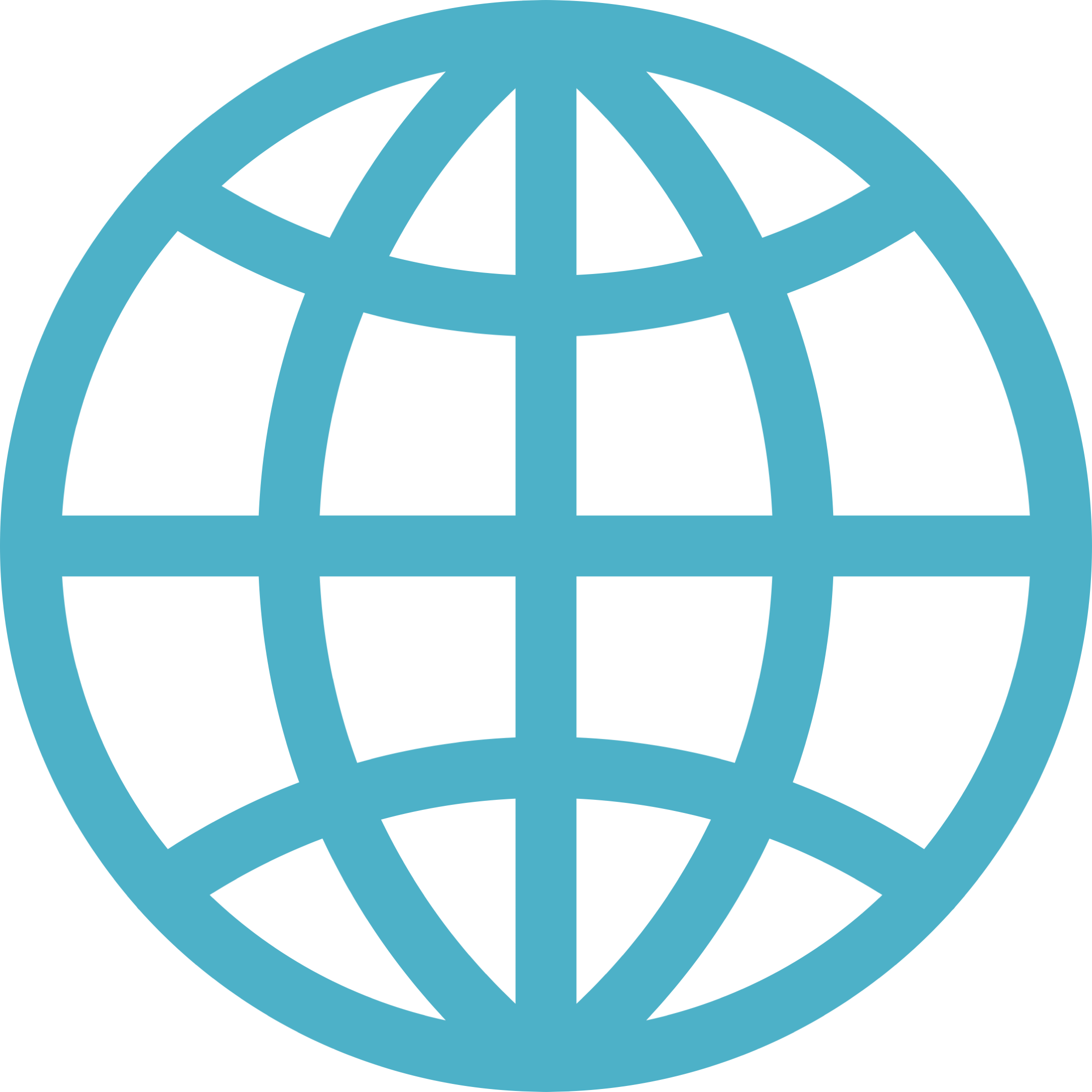 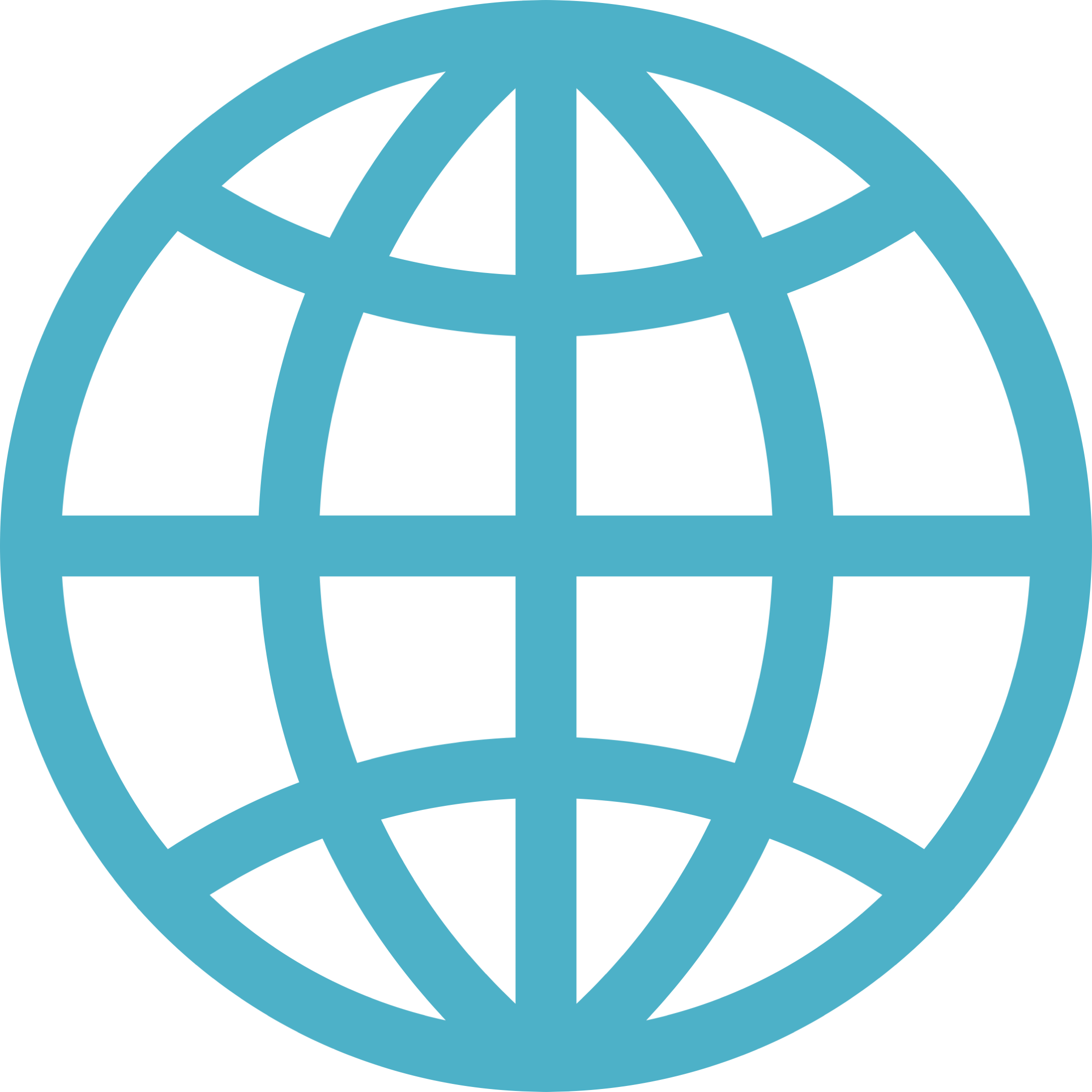